Inflazione cosmologica: cosa ci aspettiamo da Planck?
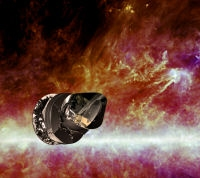 Nicola Bartolo, Dip. di Fisica ``G. Galilei’’ & INFN Padova
Padova 18th May 2011, Scuola di neutrini in Cosmologia
Outline
Basics of Inflation
 What do we expect from Planck? 
 some avenues to probe physics beyond the  
     standard (cosmological) model
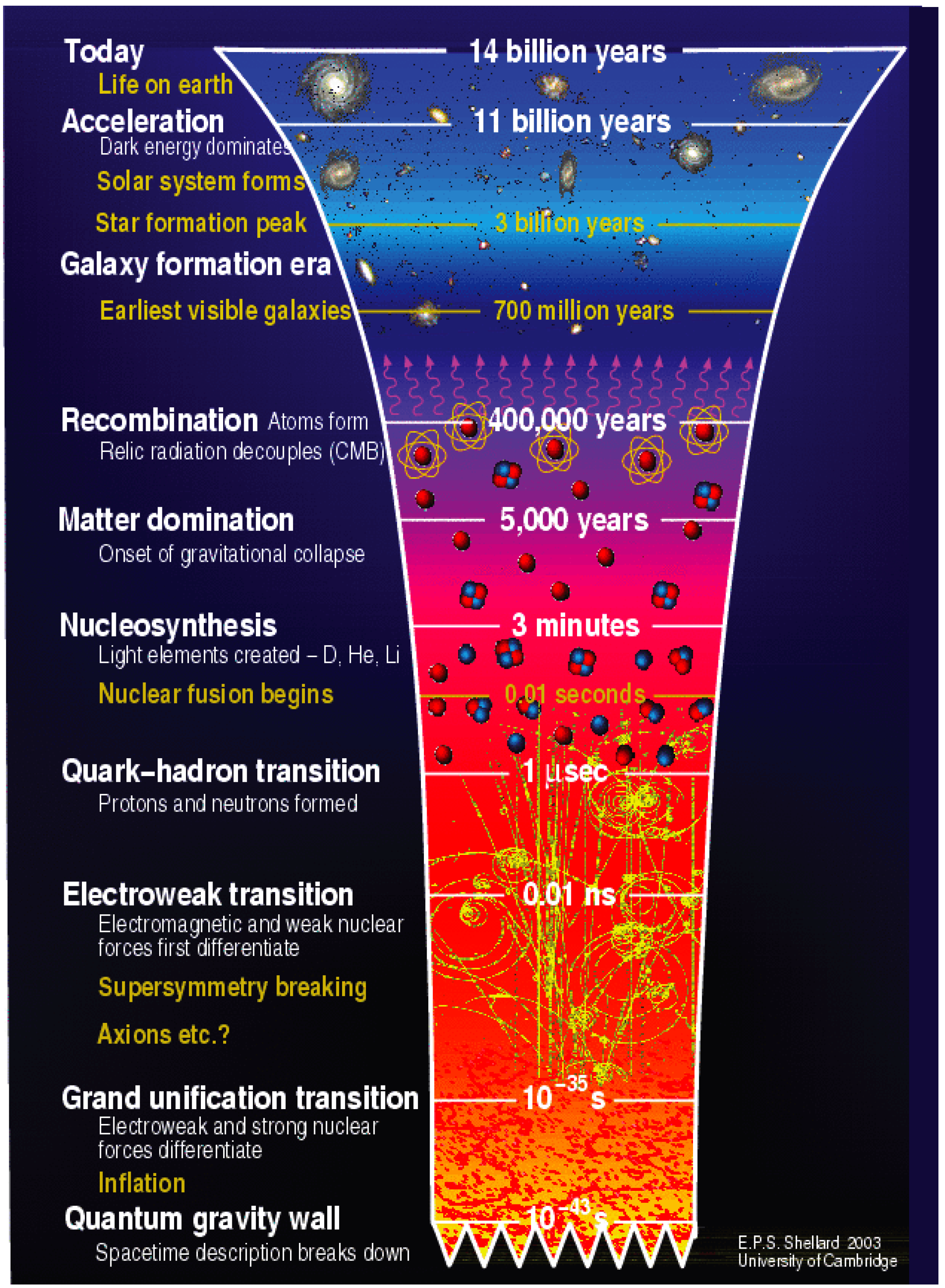 We are here
We seek information
about very early times 
and very high energies
E~1016 GeV
INFLATION:
    a period of accelerated expansion in the very early universe
In a homogeneous and isotropic universe:               

            cosmological scale factor  ( physical length                                    )

From Einstein+continuity equations







and   



 
  with the total energy density of the universe and pressure
INFLATION:
    a period of accelerated expansion in the very early universe
For sure Inflation takes place before primordial nucleosythesis (T≈1MeV): for radiation and 
(collisionless) matter dominated epochs p=1/3 and p=0.
A reference example: de Sitter phase




An exponential expansion sourced by an energy density that does 
not dilutes away
INFLATION: WHY SO IMPORTANT?
Inflationary paradigm is one of the most relevant development in 
     modern cosmology. Introduced to solve some shortcomings of the  
     standard Big-Bang model (Guth ‘81)
     e.g.: why the universe is so nearly spatially flat? (flatness problem) 
              why the temperature of CMB photons on opposite sides of the 
              sky is so accurately the same even if they were never in causal 
              contact? (horizon problem)


 most importantly: inflation offers an elegant explanation for the 
    origin of the first density perturbations which are the seeds for 
    the CMB anisotropies and the Large-Scale-Structures of the Universe
    we observe today (e.g. cluster of galaxies).
Quantum fluctuations of primordial energy density (of a scalar field, the inflaton) set the initial conditions for CMB anisotropies and Large-Scale-Structure formation
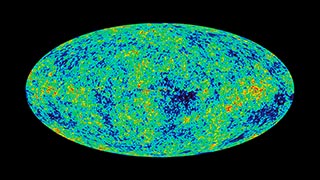 WMAP
Hinshaw et al. 2006
astro-ph/0603451
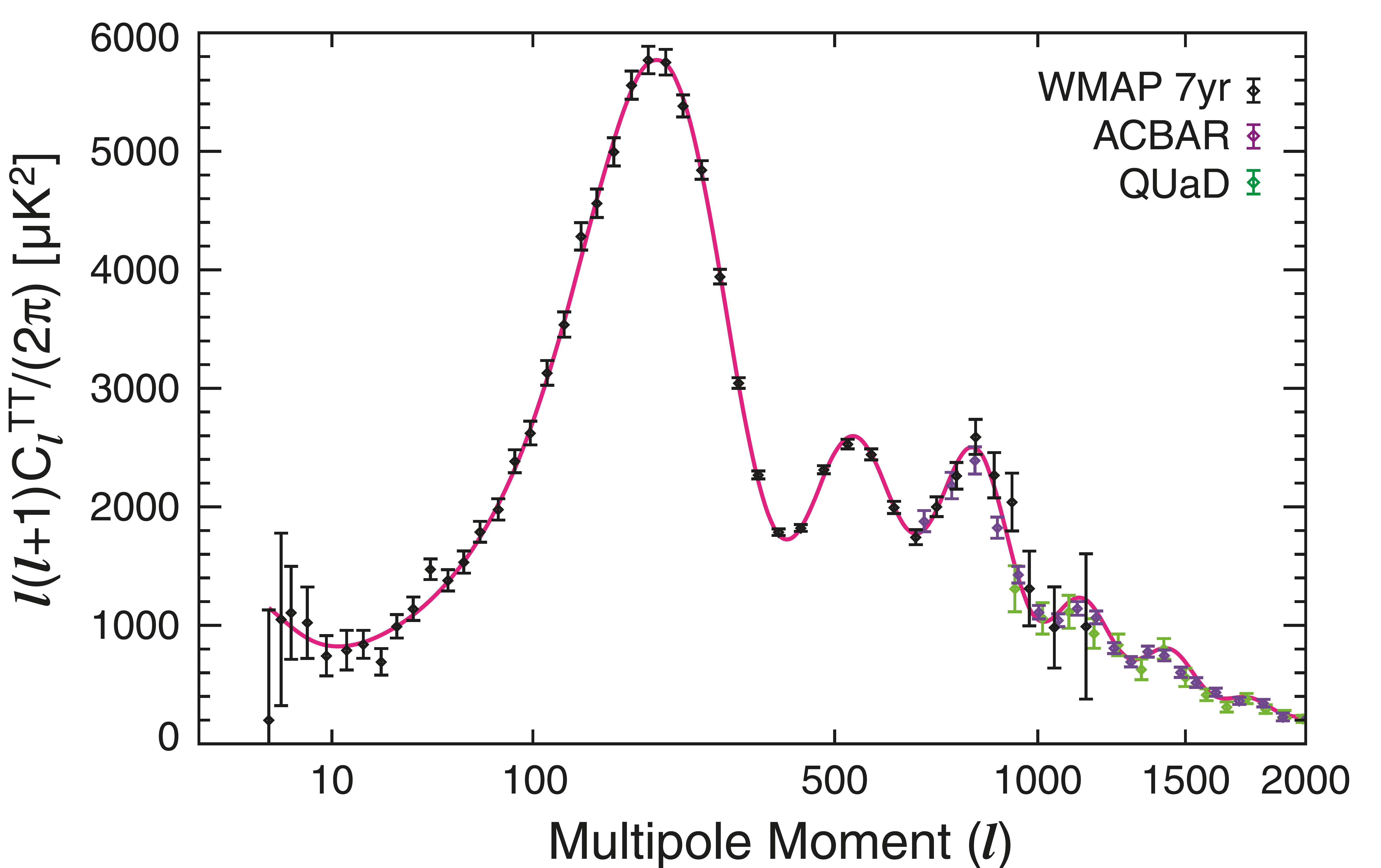 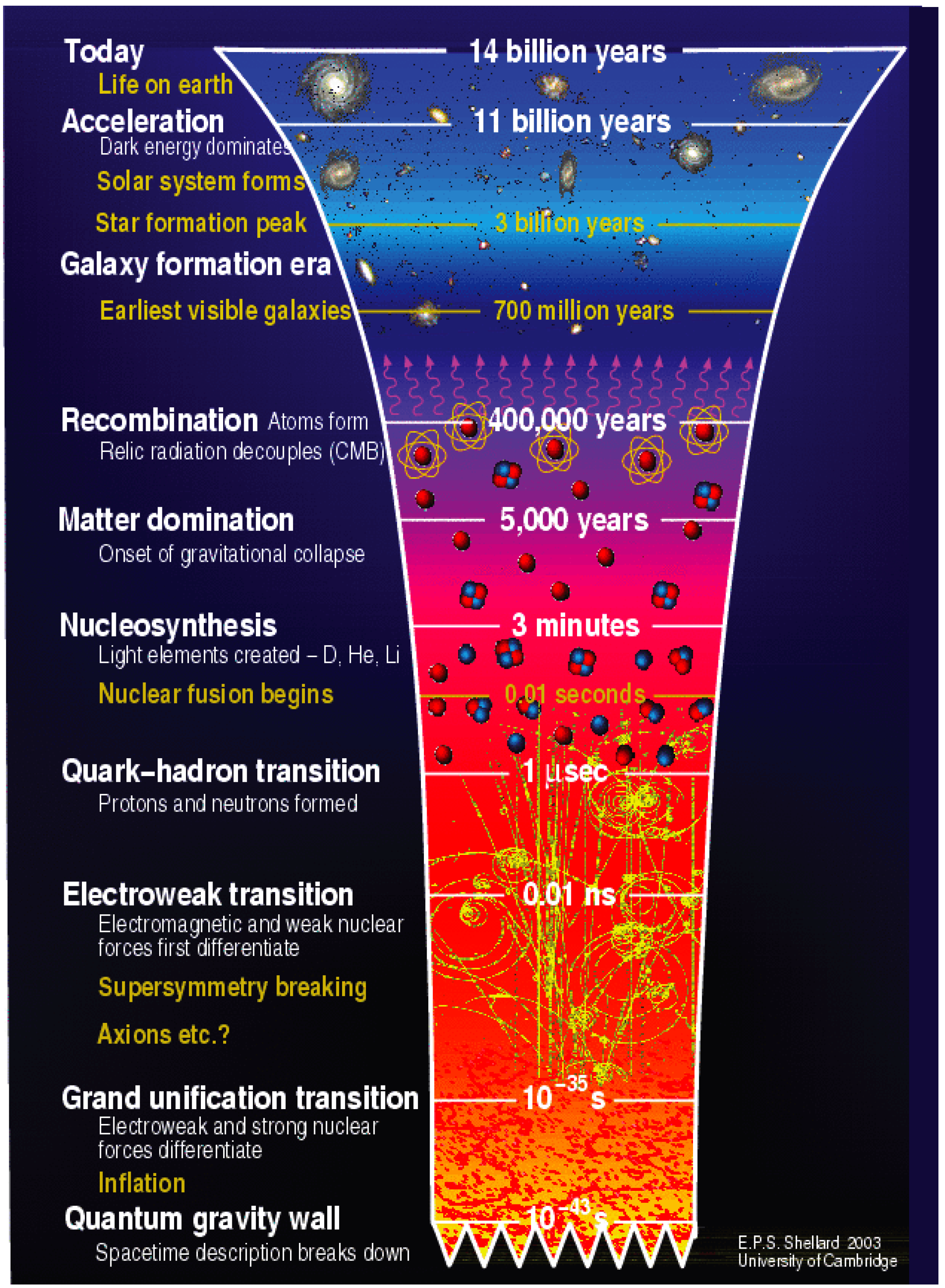 We are here
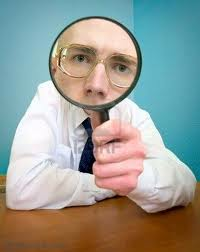 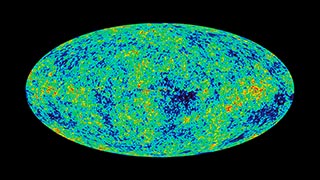 We seek information
about very early times 
and very high energies
E~1016 GeV
THE HORIZON PROBLEM
Last scattering surface: CMB photons decouple at 
recombination epoch z~1100 
(tr~ 400,000 years)

Light could have travelled
L ~ c tr (horizon) 
Such a distance would 
subtend an angle of 
about 1 degree. 

We actually see 
CMB photons with 
nearly the same
T at bigger angular 
scales >7°
(e.g. COBE satellite)
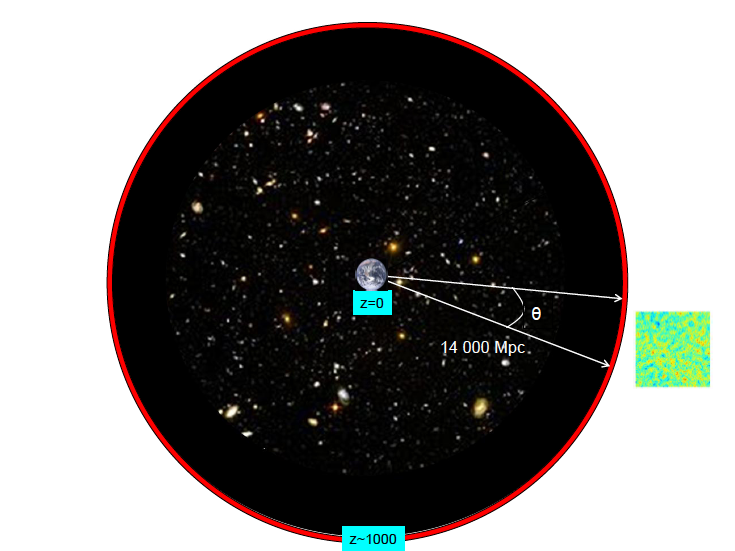 >7°
2 causally
disconnected
regions at 
recombination
Adapted from http://benasque.org/2011Astrophysics/talks_contr/172_Lewis.pdf
Example: solving the horizon problem
The (comoving) Hubble radius  (a H)-1  (the horizon) decreases exponentially during 
inflation; 
regions of size λ > (a H)-1 are causally disconnected;
they are causally connected for λ <(a H)-1
Superhorizon
Subhorizon
(comoving) lengths
Hubble radius: (a H)-1
λ~ 2 π/k
Log a(t)
End inflation -> radiation epoch
t0: today
INFLATION
N.B.: Inflation must last enough to solve the horizon (flatness) problems
A huge expansion
Take a region of size                             at the beginning of inflation:






Since                       ,  it gets inflated by                                          !!!!
What is inflation?
``spectacular realization “ 

(Alan Guth’s diary 1979)
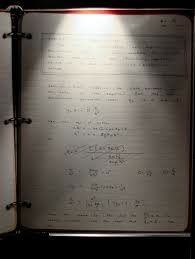 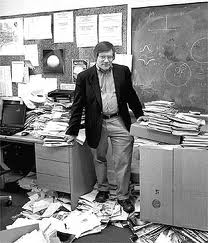 INFLATION and THE INFLATON
Who is a candidate to get                     ? 


Consider a simple real scalar field:  



Equation of motion: 






Energy-momentum tensor:   



                   
                                                                      for a homogeneous and isotropic field
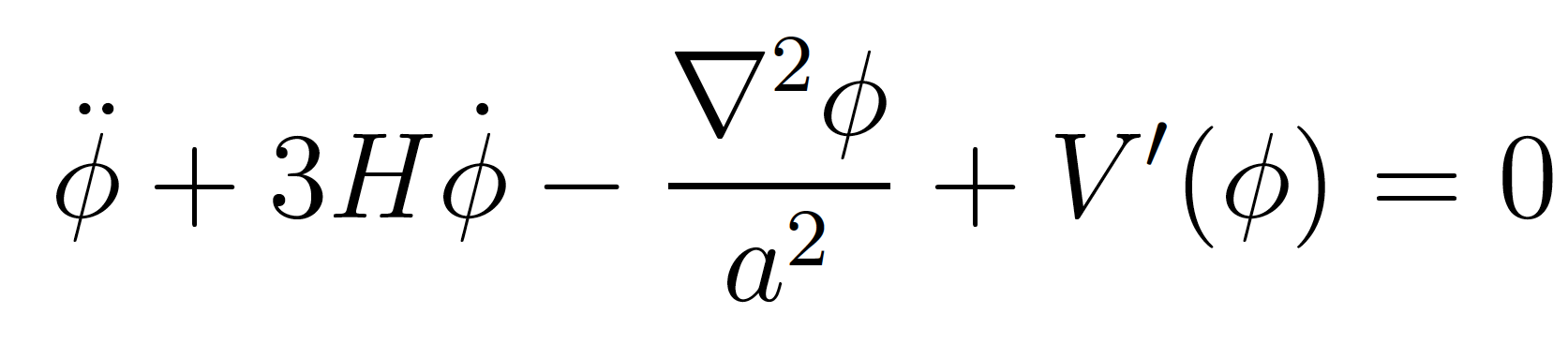 INFLATION and THE INFLATON
Inflation is attained if the energy density of the universe is dominated by the potential
energy of a scalar field (the inflaton)
If                                    the inflaton is slowly rolling its potential:
Slow-roll conditions: the potential V(ϕ)
 must be flat  
                 
                and
(effective cosmological constant:
inflation is driven by the vacuum energy 
of the scalar field)
Generating the primordial density perturbations
first step: take a scalar field during an inflationary (de-Sitter) phase 





    split the scalar field into a ``classical’’ background expextation value (on the vacuum state)
    and quantum fluctuations  around the mean value
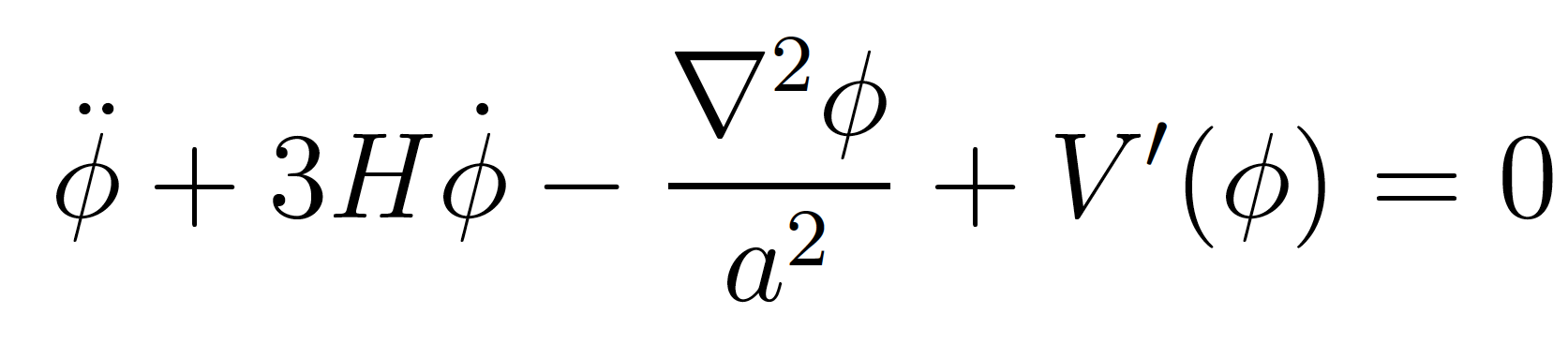 Quantum fluctuations of  a scalar field during inflation
A massless or light scalar field: m2=V’’ << H2 for slow-roll
when the perturbation modes are within the horizon:  
     λ << (comoving) Hubble radius = (a H)−1
     k>> (aH) 



  when the perturbation modes are superhorizon scales: 

                                                                                      (k<<aH)
Remember: H≈const.
Subhorizon:
Superhorizon:
(comoving) lenghts
Hubble radius: (a H)-1
λ~ 2 π/k
Log a(τ)
End inflation -> radiation epoch
δφk
ON SUPERHORIZON SCALES THE FLUCTUATIONS 
GETS FROZEN IN 
  
                            ?
τ
Horizon crossing
Quantum fluctuations of  a scalar field during inflation
Guess the value of the quantum fluctuations ………




(during inflation) the only relevant scale is the Hubble radius H−1
Yes, you are not so wrong……..
The power spectrum of cosmological perturbations:
 a quick definiton
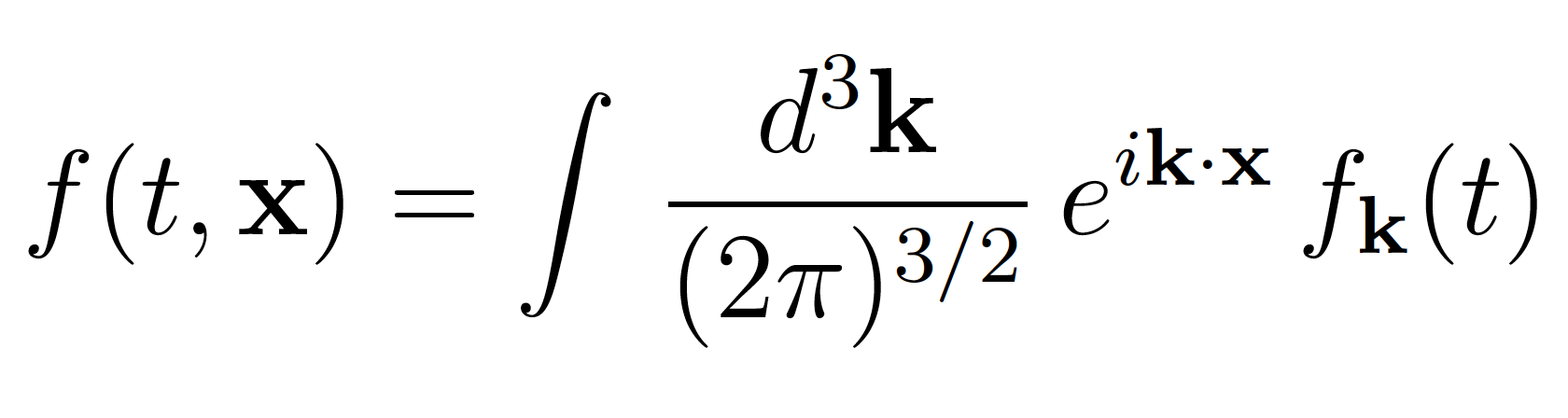 Consider a random field f(t,x):
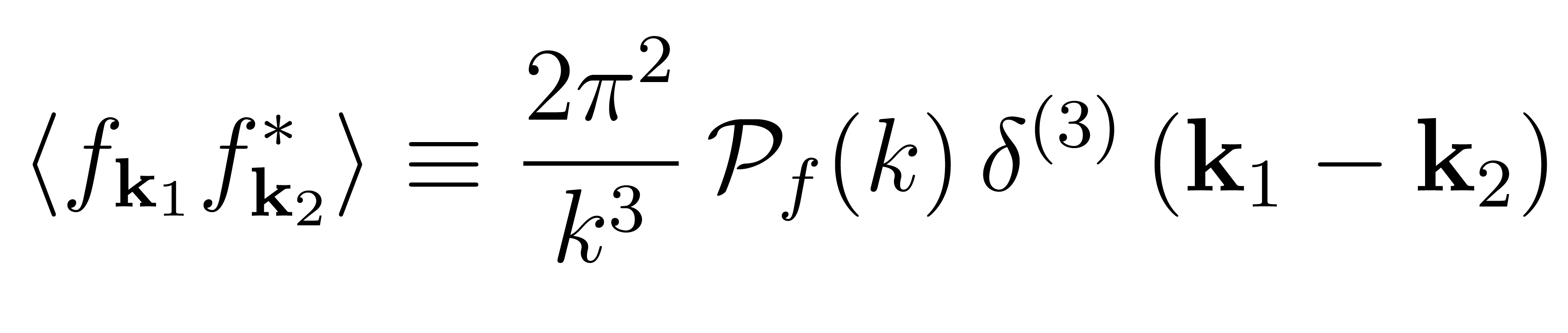 Power-spectrum
Essentially

f(t,x)  can be the fractional energy density perturbation, or the scalar field perturbation, in which case the brackest denots the expectation value on the vacuum state and it can be computed using creation and annhiliation operators.
Inflaton fluctuations
Quantum fluctuations of  a scalar field during inflation
A massless or light scalar field: m2=V’’ << H2 for slow-roll
when the perturbation modes are within the horizon:  
     λ << (comoving) Hubble radius = (a H)−1
     k>> (aH) 



  when the perturbation modes are superhorizon scales: 

                                                                                      (k<<aH)
Remember: H≈const.
A massless or light scalar field: m2=V’’ << H2 for slow-roll
Exact solution:
On subhprizon scales: -k τ=k /(aH)>>1
ON SUPERHOPRIZON SCALES: -k τ=k /(aH)<<1
Subhorizon:
Superhorizon:
(comoving) lenghts
Hubble radius: (a H)-1
λ~ 2 π/k
Log a(τ)
End inflation -> radiation epoch
δφk
ON SUPERHORIZON SCALES THE FLUCTUATIONS 
GETS FROZEN IN
τ
Horizon crossing
Primordial gravitational waves
All light fields get excited on superhorizon scales in the same way by
 the accelerated expansion



Graviton field (intrinsic quantum fluctuations of the transverse 
trace-free part of the metric tensor perturbations)    




                or          the two polarization state.
Energy scale of inflation!
Generating the primordial density perturbations
The inflaton field is special: it dominates the energy density of the universe during inflation




Fluctuations in the inflaton produce fluctuations in the universe expansion from place to place, 
so that each region in the universe goes through the same expansion history but at slightly 
different times:
Generating the primordial density perturbations
N.B: on superhorizon scales  ζ=constant, 
so one can easily relate density fluctuations after  inflation with the quantum fluctuations of the inflaton field δϕ~H/2π
t(k): time when fluctuation 
of mode k exit horizon
Horizon re-entry
(comoving) lenghts
Hubble radius: (a H)-1
λ~ 2 π/k
density fluctuations
Log a(t)
End inflation -> radiation epoch
t0: today
INFLATION
Structure formation within the inflationary scenario
Quantum fluctuations are streched from microscopic to cosmological scales
(comoving) lenghts

1-3000 Mpc
Hubble radius: (a H)-1
λ~ 2 π/k:
fluctuation
mode
Log a(t)
End inflation -> radiation epoch
t0: today
 δρ
CMB fluctuations & structure formation
  
quantum fluctuations
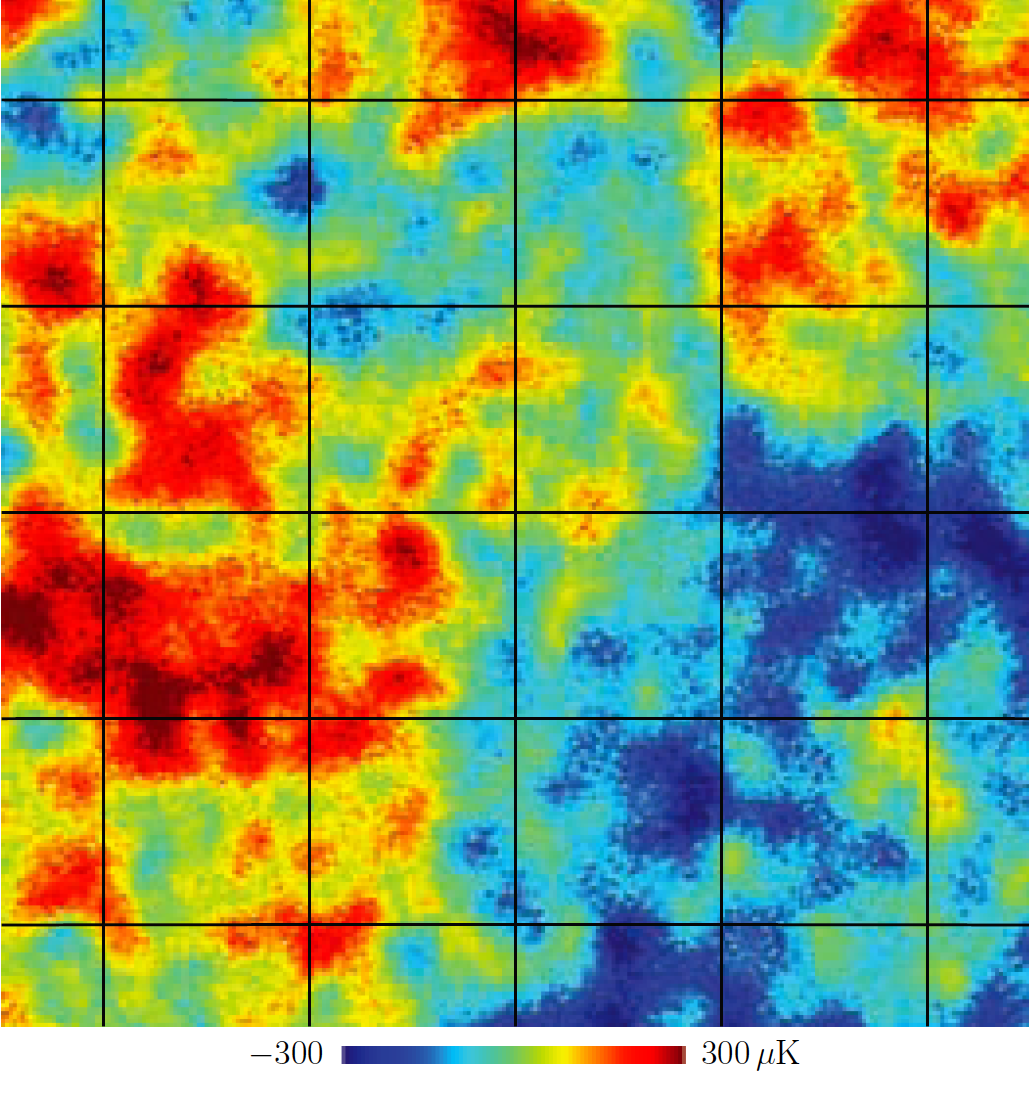 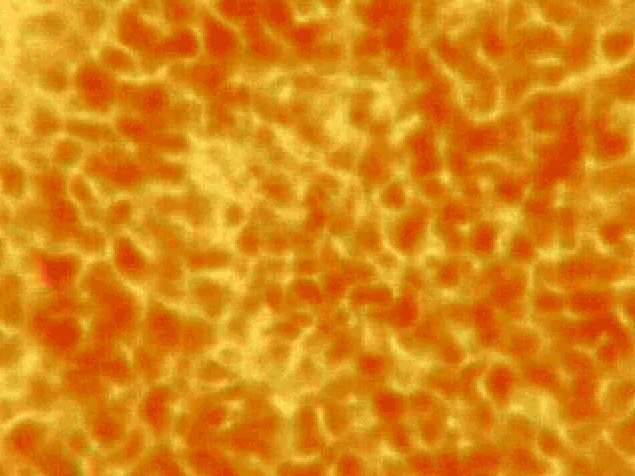 cosmological scales
sub-atomic scales
On superhorizon scales at recombination
Friedmann-Roberston-Walker  perturbed metric (dη=dt/a(t): comformal time)
Gravitational potential
Gravitational potential
Contain tensor
Perturbations
(gravity waves)
Harrison-Zel’ dovich spectrum
But we know that H and ϕ vary in time very slowly:  the level of density 
fluctuations does not depend on the cosmological  scale  λ~ 2 π/k 
(exact scale-invariance: Harrison-Zel’ dovich spectrum). 


In fact H and ϕ vary a little bit: you expect a spectrum of density 
perturbations which is nearly scale-invariant.
Observational predictions (I)
Primordial density (scalar) perturbations
spectral index:
(or ``tilt’’)
amplitude
N.B: both depend on the dynamics of the scalar field during inflation and hence on the potential
       
         Recall:
Primordial (tensor) gravitational waves
Tensor spectral index:
Varying the Spectral index
If n=1: Harrison-Zel’ dovich spectrum (exact scale-invariance)
n>1: blue tilt: perturbtions have more power on 
                         smaller scales
P(k)
n=1
n<1: blue tilt: less power on smaller scales
k
parametrizes deviation from scale-invariance:
n=1 would signal some underlying  symmetry;
measuring n ≠ 1 would signal a dynamical process for generating the initial density fluctuations
Observational predictions (II)
Another relevant observable quantity related to the power spectra is the running of the 
     scalar spectral index:
Consistency relation (valid for all single field of slow-roll inflation): 
     
     Consider the tensor-to scalar perturbation ratio  

     then
Observational predictions: summary
Two amplitudes:           

                  (density perturbations)                     (gravitational waves)
        
     but overall normalization just leaves the tensor-to-scalar ratio
      



 two spectral index: n and nT
     bur consistency relation just leaves the scalar spectral index 

 
  running of the scalar spectral index
Let’s pause for a moment
A few order of magnitudes: 

On large scales
       
                                          : observed amplitude of density pert.


               
                      : number of e-folds for succesfull inflation
Zoology of inflationary models
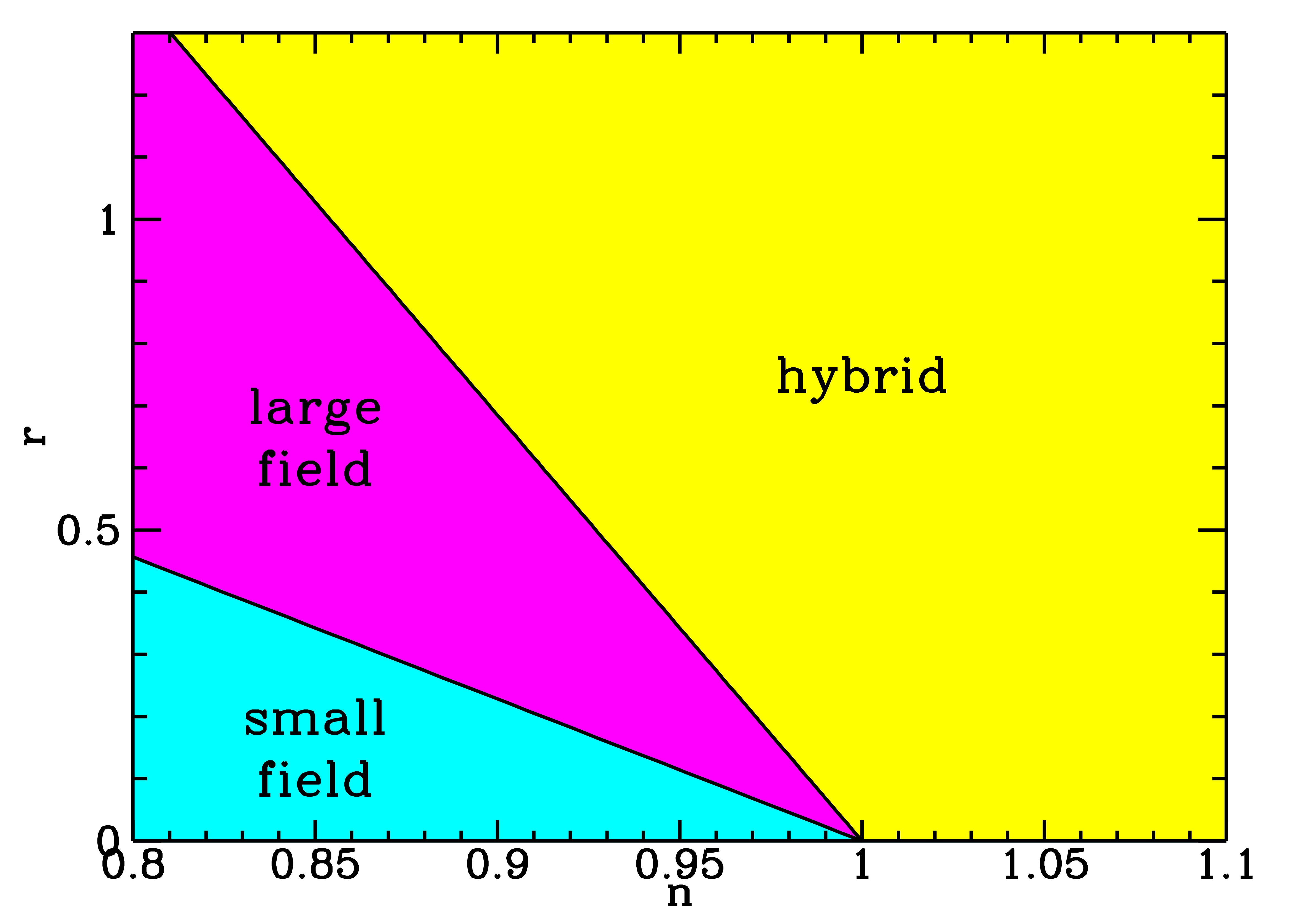 η>2 ε
0<η<2 ε
η<0
See,e.g., Kinney et al. 
astro-ph/0007375
Zoology of inflationary models
``Large-field’’ models 0<η<2ε:
           
                                           typical of ``caothic inflation scenario’’ (Linde `83)
                        
                                           ``power law inflation’’ (Lucchin, Matarrese ‘85)

   ``small-field models’’:  η<0

                                            from spontaneous symmetry breaking or Goldstone,         
                                                     axion modes (Linde; Albrecht, Steinhardt `82; Freese   
                                                     et al ‘90)

   hybrid models η>2 ε: 
                                            supersimmetry; typically involve a second field to end 
                                                     inflation (Linde ’91; ‘94)
Zoology of inflationary models
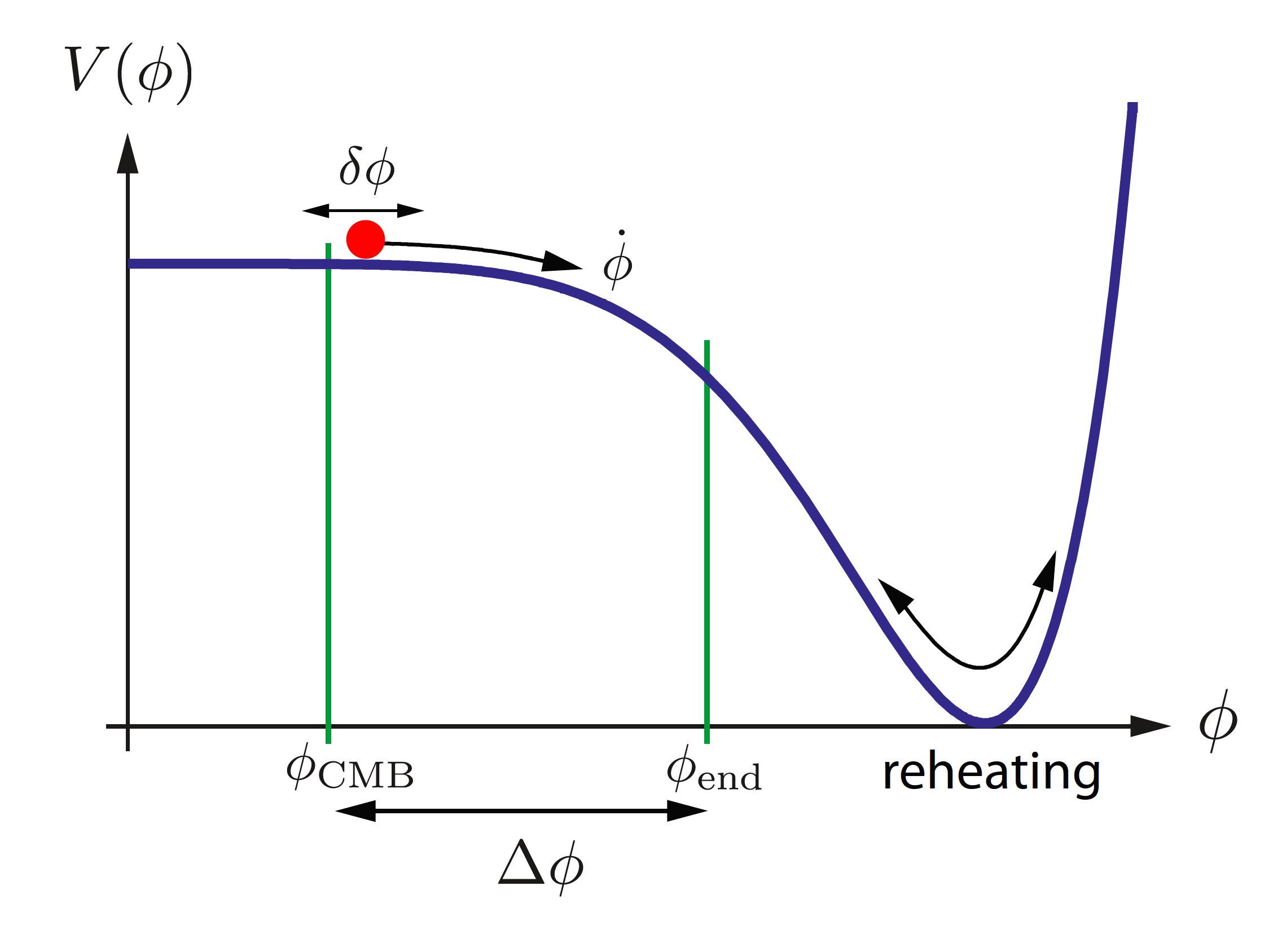 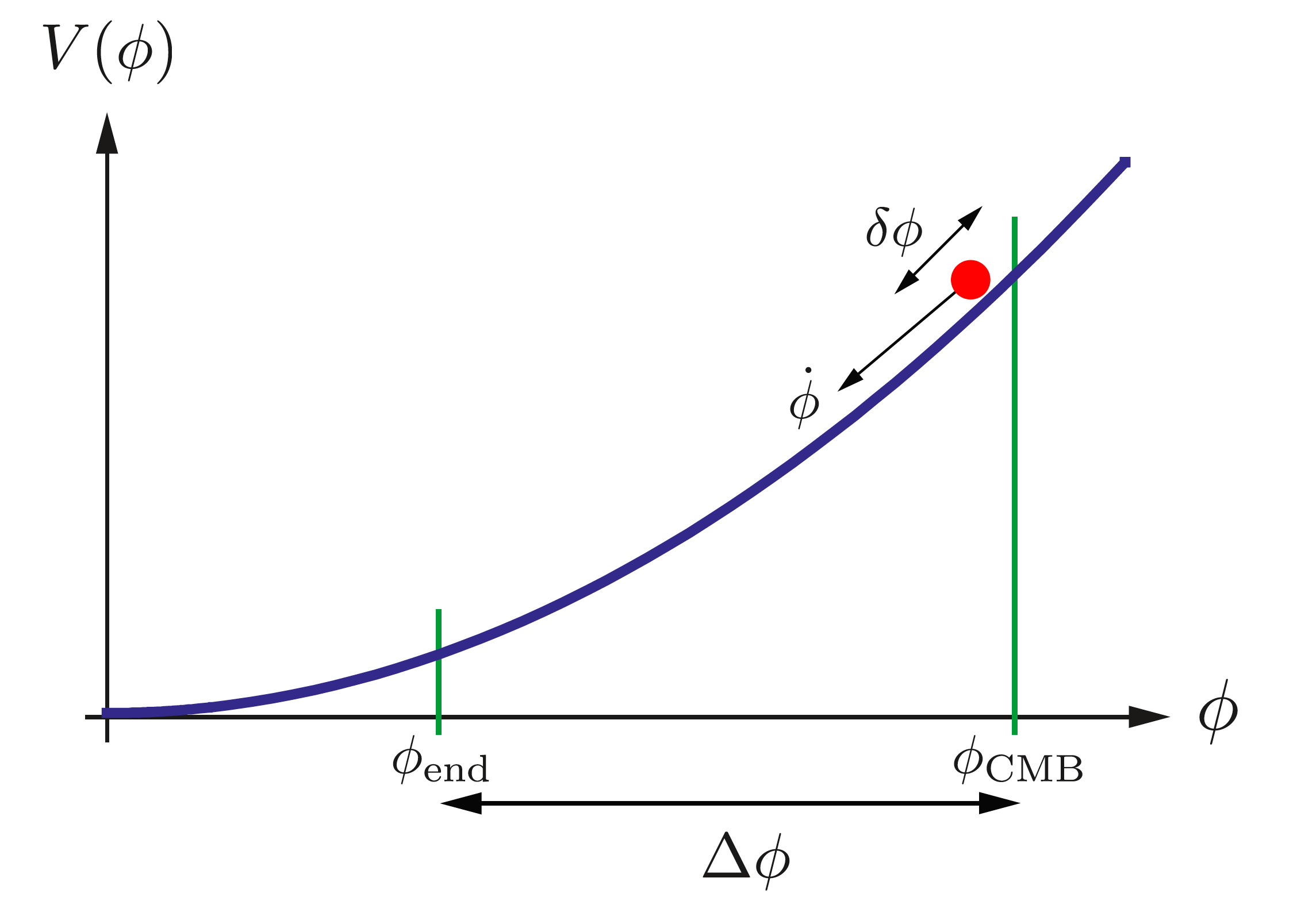 ``Small field’’  like potential
``Large field’’  like potential
Zoology of inflationary models: a warning
Up to  now we have considered the simpest minimal inflationary models: 
slow-roll single-field 
Single weakly-coupled real scalr field
Canonical kinetic term
Slowly-rolling on a (featureless) potential
Initial Bunch-Davies vacuum state


However……….violating each of these conditions can bring much richer 
models both for the observational signatures (e.g. non-gaussianity of 
the primordial perturbations, isocurvature perturbations – i.e relative 
perturbations between different scalar-fields,……) and for particle physics 
theories motivating them
Zoology of inflationary models: a warning (II)
A couple of examples:

  Multi-field models of inflation 


 non-standard kinetic terms: inflaton lagrangian is an arbitrary function of the    
     inflaton field and the kinetic term (Chen, Huang, Kachru, Shiu hep-th/0605045)  


    
e.g. i) kinetic inflation: inflation driven by kinetic terms (A.Picon, Damour, Mukhanov hep-th/9904075)
       ii) DBI (Dirac-Born-Infield) models (brane/string inspired models) 
           Alishahiha, Silverstein, Tong hep-th/0404084 
        
            
           rmendarizass

N.B.: In these models inflaton perturbations propagate with a sound speed cs<1 and inflation   
          can happen with steep potentials
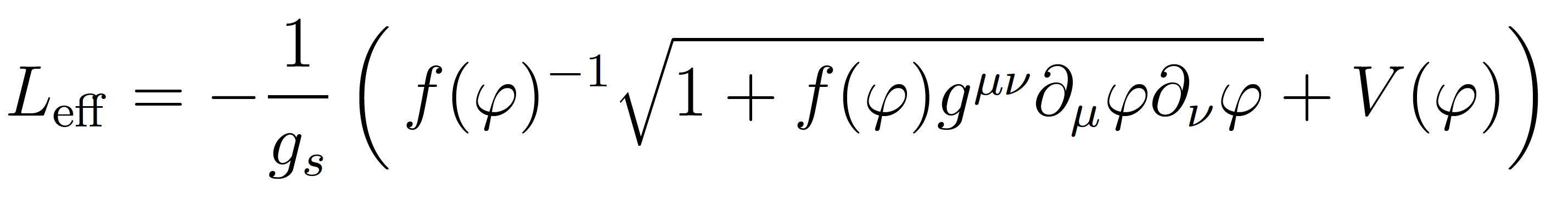 Why gravity waves of inflation are important?
A smoking gun of a period of inflation in the early universe

 The amplitude of the inflationary gravity waves probes the 
     energy scale of inflation




 a detection would provide a firm observational link to physics of
    the early universe, characterized by energies never acheivable in labs.

 inflationary gravity waves generate a unique imprint into the CMB 
    polarization pattern
Observational constraints
Constraints on r, n, dn/dlnk  can be translated into constraints on
the slow-roll parameters allowing to constraint/rule out  inflationary 
models
CMB anisotropies: 
                how they tell us about early universe physics?
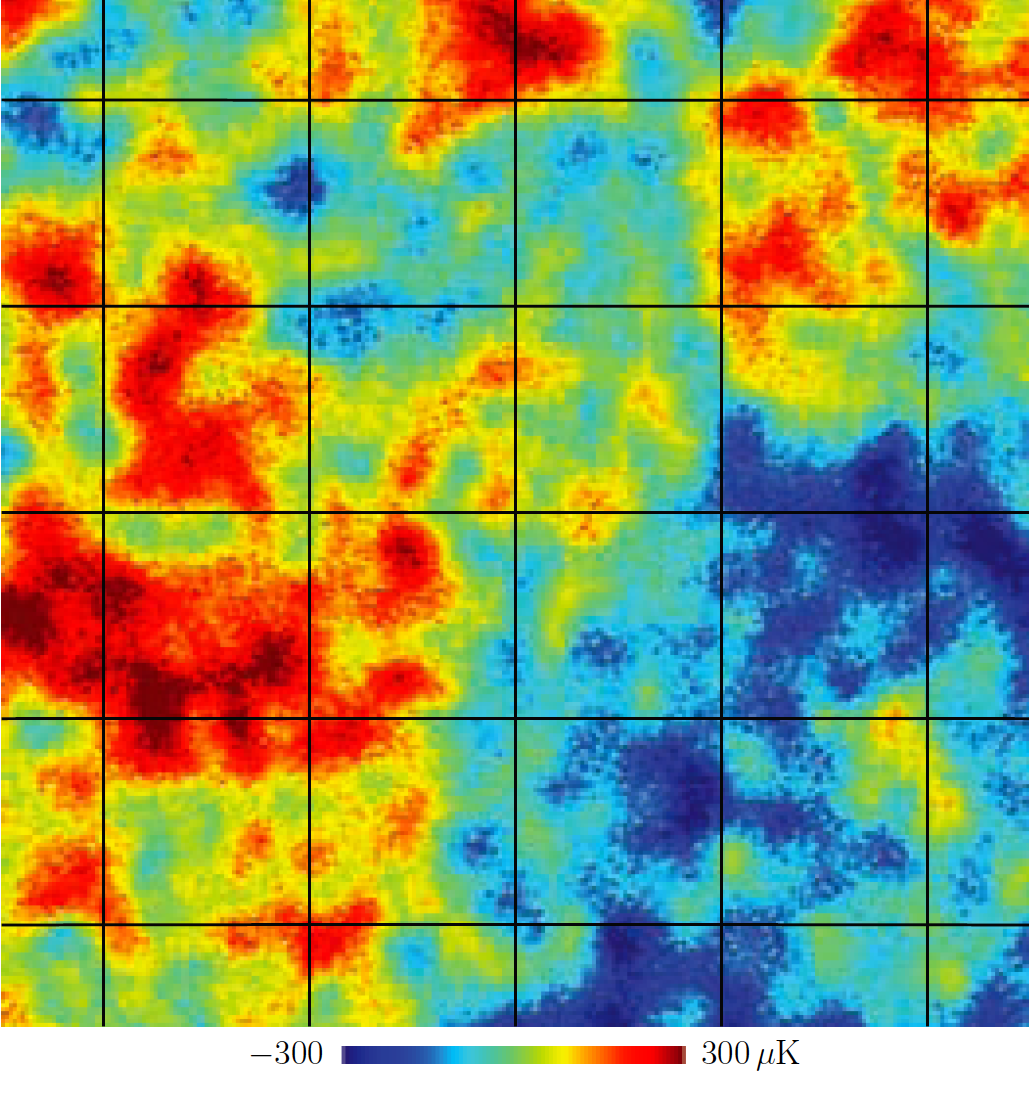 
Gravity+ 
pressure 
(+ diffusion)




















Initial conditions from inflationary perturbations
CMB anisotropies: how they tell us about early universe physics?
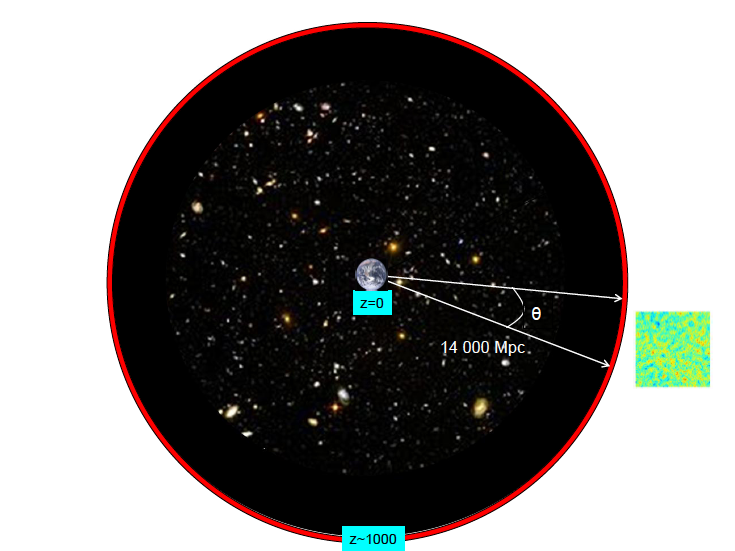 Last scattering surface:
primary anisotropies=
disomogenieties+
doppler effects. 
Primordial fluctuations 
imprinted
Intervening matter: 
secondary  anisotropies:
e.g. blueshift-redshift of 
CMB photons (ISW effect)
CMB anisotropies: basics
Actors: 
 Photons-baryons  glued together in a single fluid by Compton scattering until last-scattering epoch z~1100.  
 dark matter+ neutrinos+cosmological constant

Forces: 
gravity (mainly due to Dark Matter)+pressure = acoustic oscillations


Boltzmann eq. for photons distribution function f:
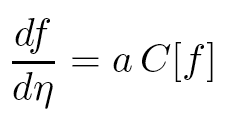 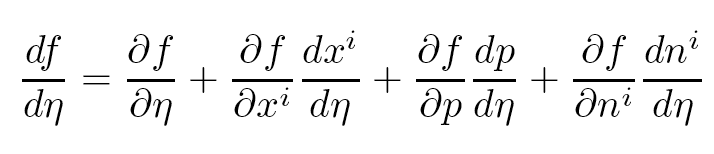 Collision term: pressure and diffusion
Gravity effects
+Boltzmann eqs. For Dark matter particles, neutrinos and Einstein equations
CMB anisotropies: basics
One is essentially perturbing around a Black-body distribution with 
mean temperature   

Observed CMB anisotropies at the level 10−5:  





CMB Angular power spectrum:
Observed Temperature power spectrum
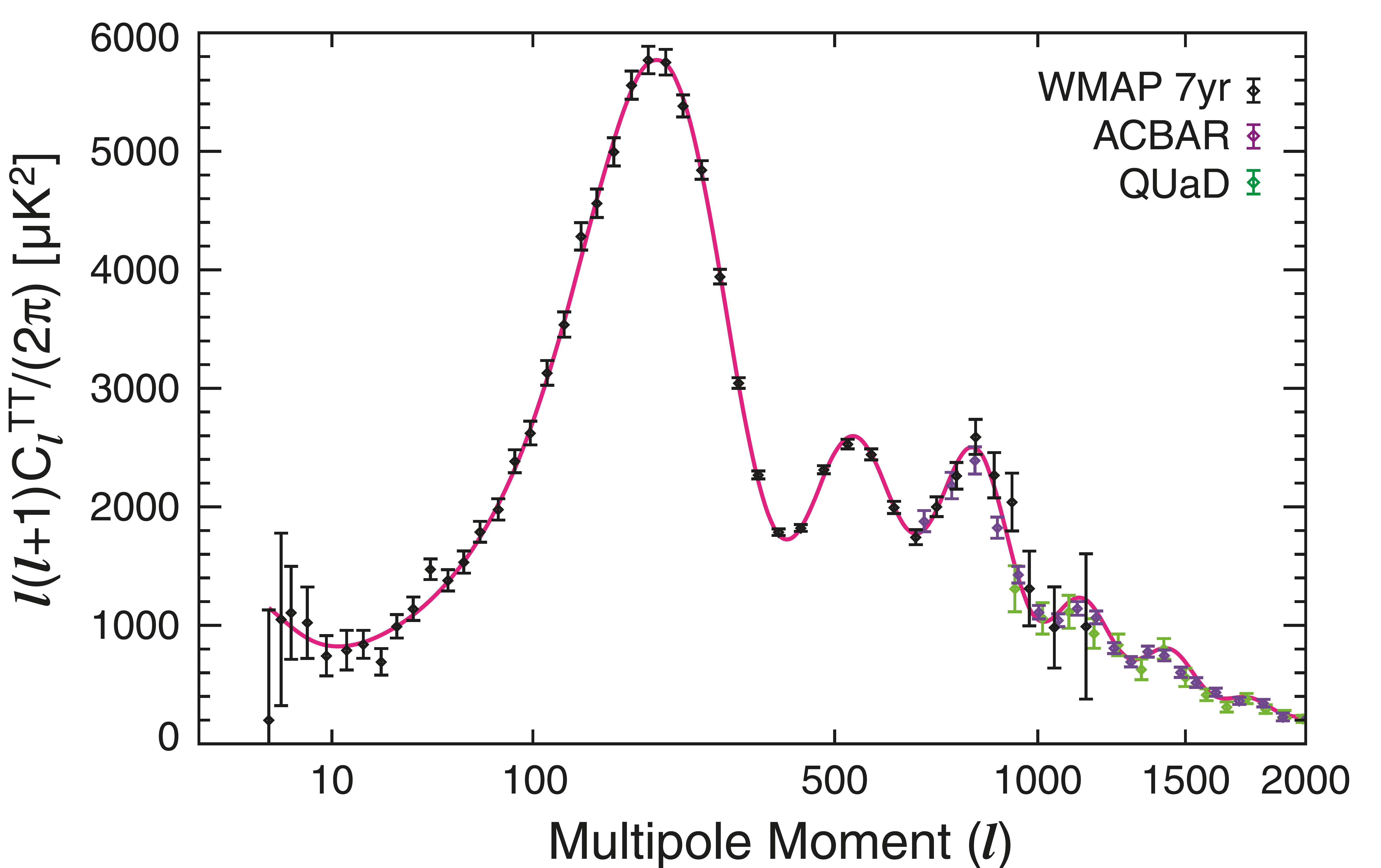 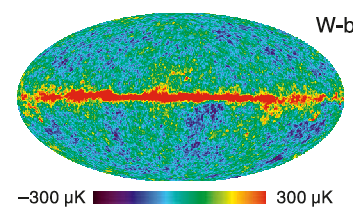 WMAP coll. ApJ 2011
Constrain models of early universe
+ evolution parameters and geometry
Observations
Adapted from http://benasque.org/2011Astrophysics/talks_contr/172_Lewis.pdf
Effects of ``primordial’’ cosmological paramters
Normalization C10:  simply moves the 
     spectrum up and down

 spectral index n:  


      e.g.: if n<1 anisotropies smaller wr.t.
      n=1 model on small scales

 gravity waves: die out when they enter
     the horizon at last scattering epoch 
     correponding to l>100
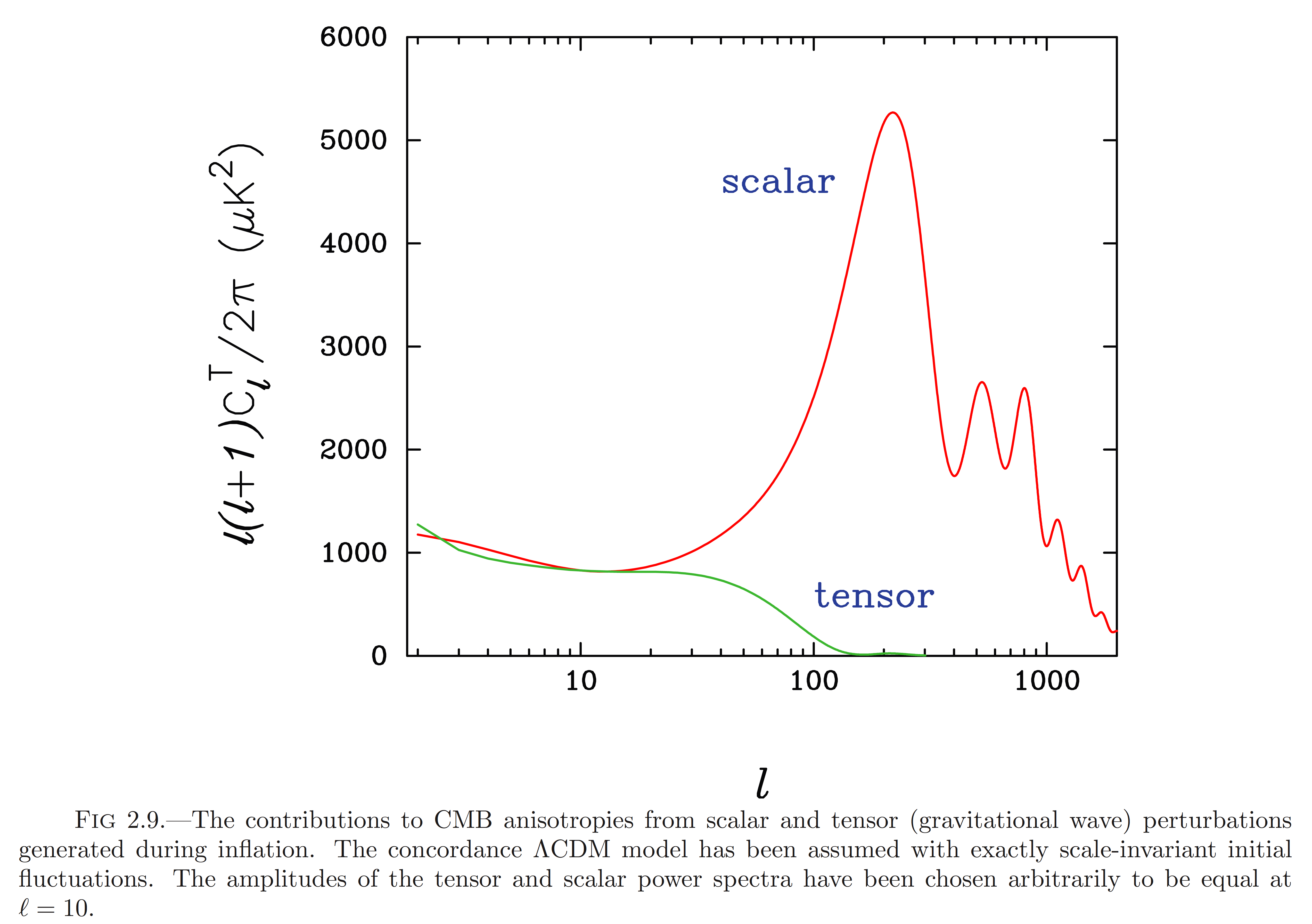 tilt
C10
Effects of ``primordial’’ cosmological parameters
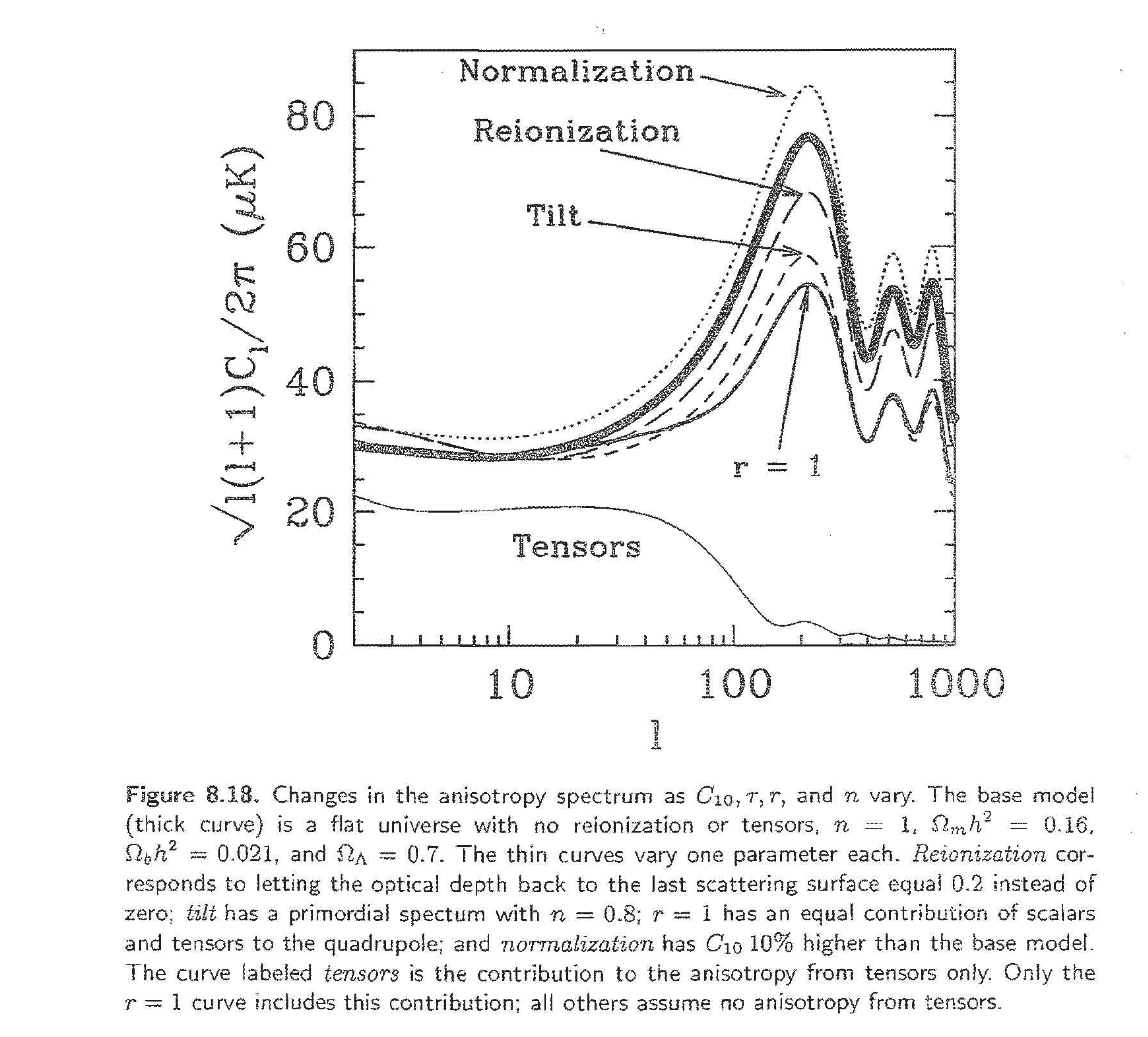 flat ΛCDM model with 
n=1; Ωm h2= 0.16; Ωb h2= 0.021
ΩΛ=0.7, no tensors, no reionization

Normalization C10:  simply moves the 
 spectrum up and down

spectral index n:  


  e.g.: if n<1 anisotropies smaller wr.t.
  n=1 model on small scales

  gravity waves: die out when they 
  enter  the horizon at last scattering 
  epoch correponding to l>100
(n=0.8)
CMB anisotropies theory: basics
Within linear perturbation theory
Doppler effect
 at last scattering surface
Integrated SW effect
Sachs-Wolfe effect
at last scattering surface
Friedmann-Roberston-Walker  perturbed metric (dη=dt/a(t): conformal time)
Gravitational potential
Gravitational potential
Contain tensor
Perturbations
(gravity waves)
CMB anisotropies theory: basics
but the effective temperature we see is
On large scales (large than the horizon at recombination)

                                                         (overdensity Φ<0: see cold spot
                                                          underdensity Φ>0: see hot spot)

  On smaller scales acoustic oscillations of the photon baryon fluid:
: sound speed
: signals presence of baryons
Observational constraints: WMAP 7-year
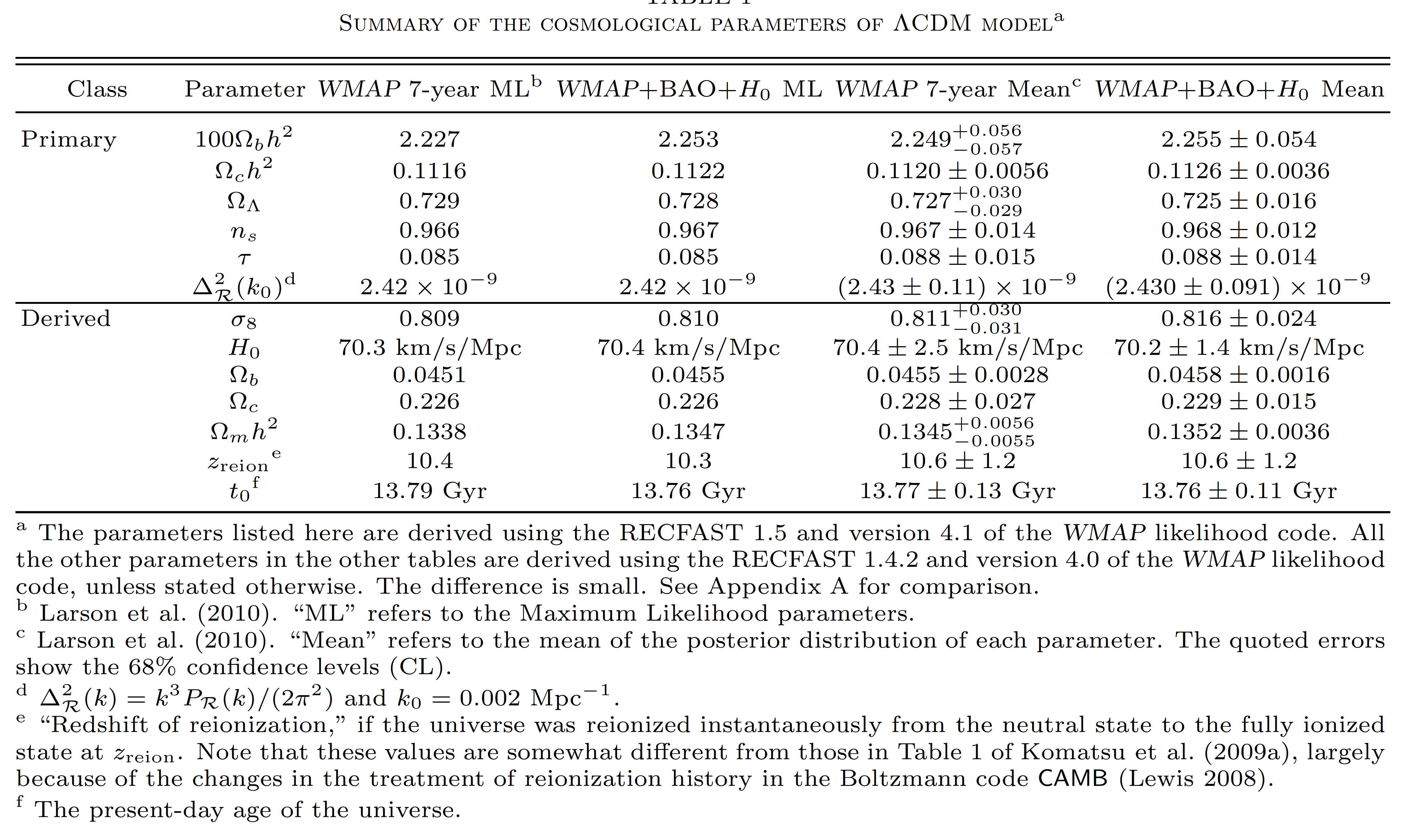 n=1  excluded at 99.5%
(from Komatsu et al., Astrophys.J.Suppl.192, 2011)
Remember that inflation  predicts that Ω0 is very close to unity today
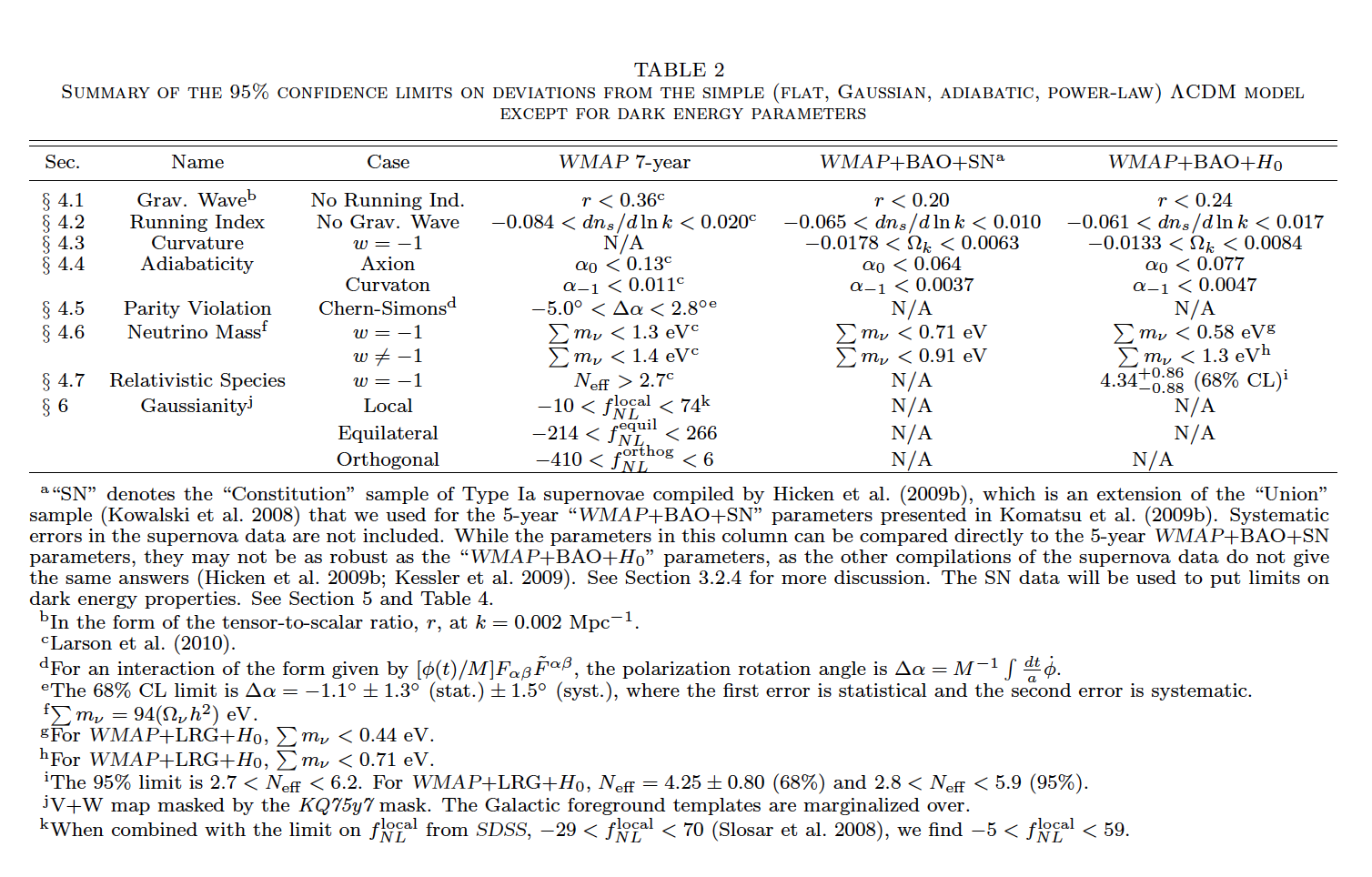 The  amplitude of primordial gravity waves
probe the energy scael of inflation
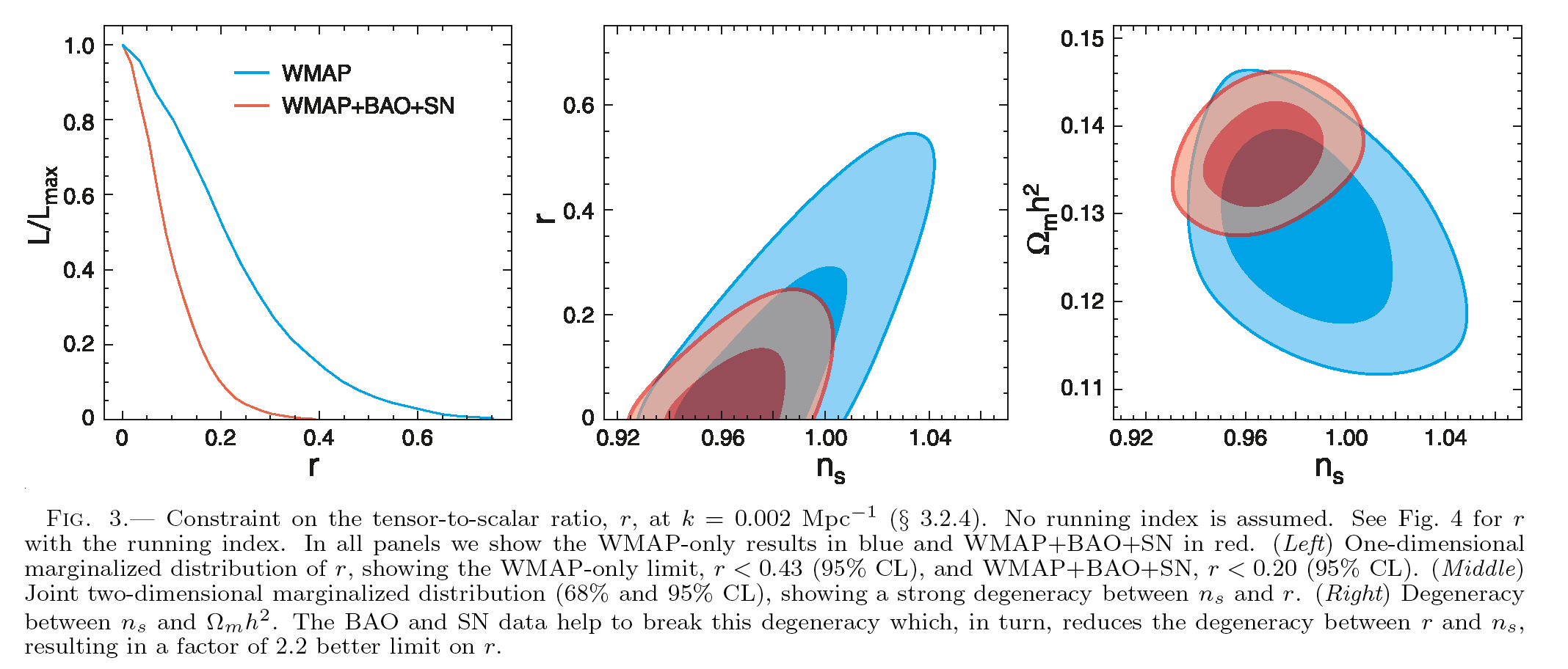 (from Komatsu et al. Astrophys.J.Suppl.180, 2009, WMAP 5-year data)
What are the implications for inflationary models ?
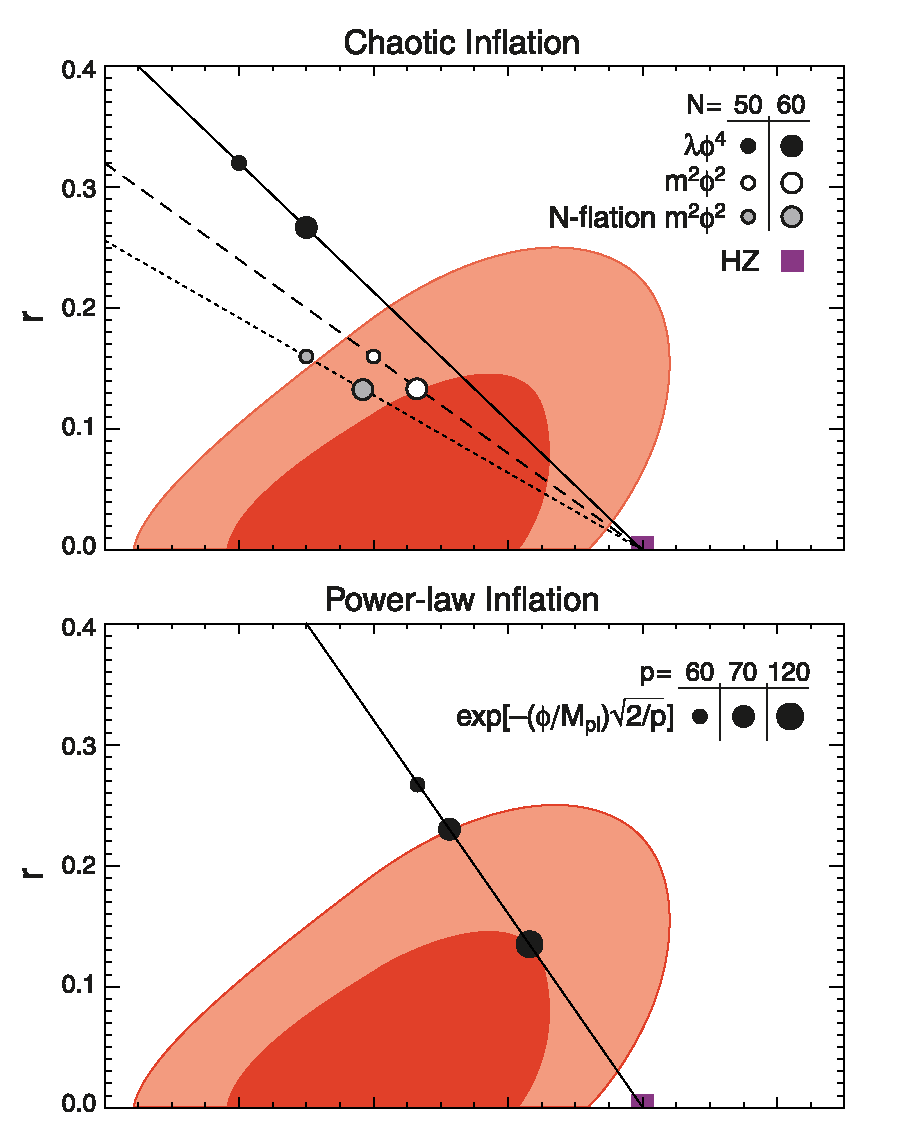 1
0.96
0.98
0.94
n
(from Komatsu et al. Astrophys.J.Suppl. 180, 
 2009, WMAP 5-year data)
1
0.96
0.98
0.94
n
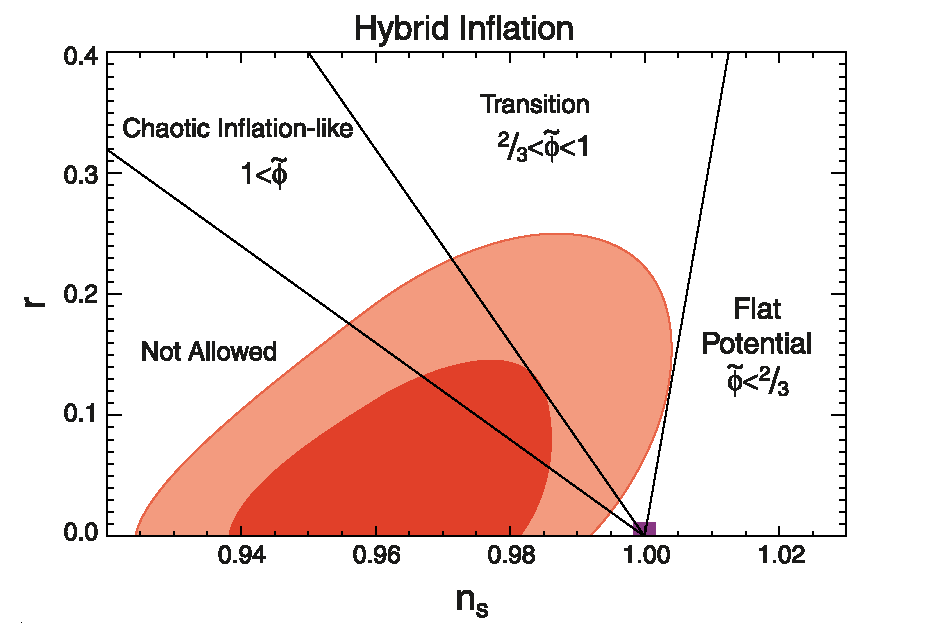 n
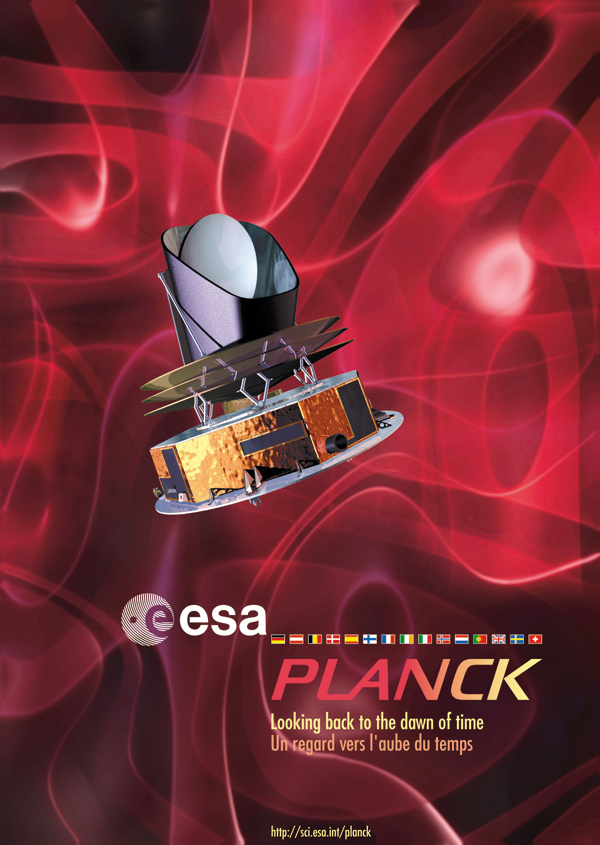 What do we 
expect from 
Planck?
Some crucial aspects of the Planck satellite
Planck has 3 times the angular resolution of WMAP (Planck angular resolution ~ 7’)

 an order of magnitude lower noise (at the optimal frequency of 100GHz) 

 much wider frequency coverage (from 30 GHz to 857 GHz)

 A net improvement in the CMB polarization measurements 

Dramatic benefits include
 Much better determination of temperature and polarization CMB power spectra

 Temperature power spectrum can be measured to almost cosmic variance 
     accuracy over the full range of multipoles 2 < l <∼2500 
    (measurement of  polarization signal dominated up to l~1500) 

 wider frequency coverage will allow to separate CMB from astrophysical 
    foregrounds as required by its low noise level and to check against systematics

 goal: determine cosmologial parameters to unprecedente precision of better 
   than a percent
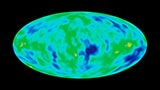 COBE satellite 1992
Angular resolution ~ 7°
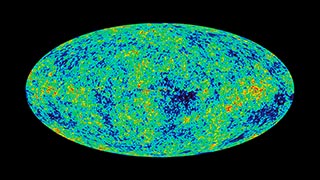 WMAP satellite
Angular resolution ~ 
several arcminutes
Hinshaw et al.  astro-ph/0603451
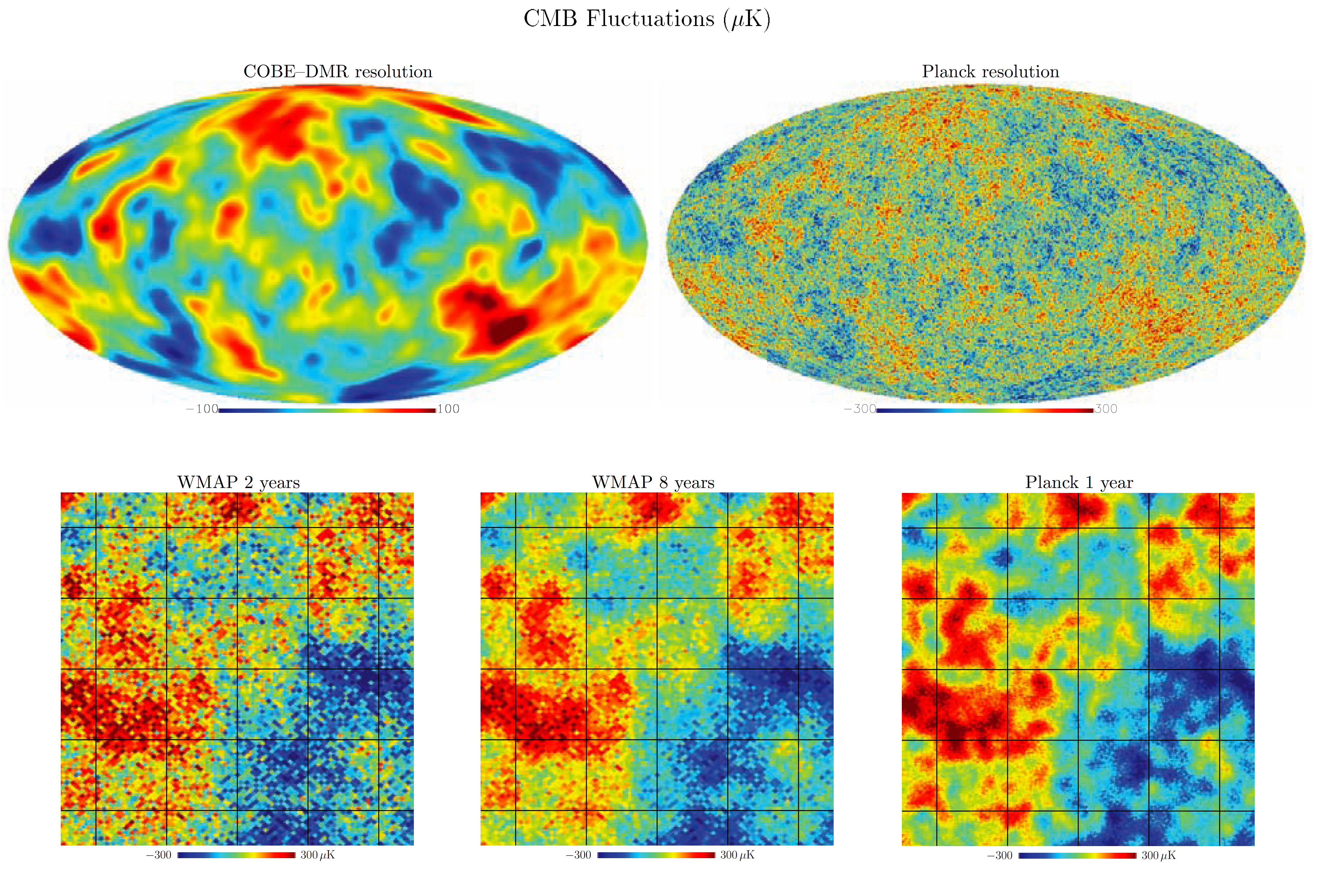 5° ×5° (WMAP 94 GHz vs Planck 217 GHz  channels: simulated CMB maps for inflationary
CDM (Cold Dark Matter) models
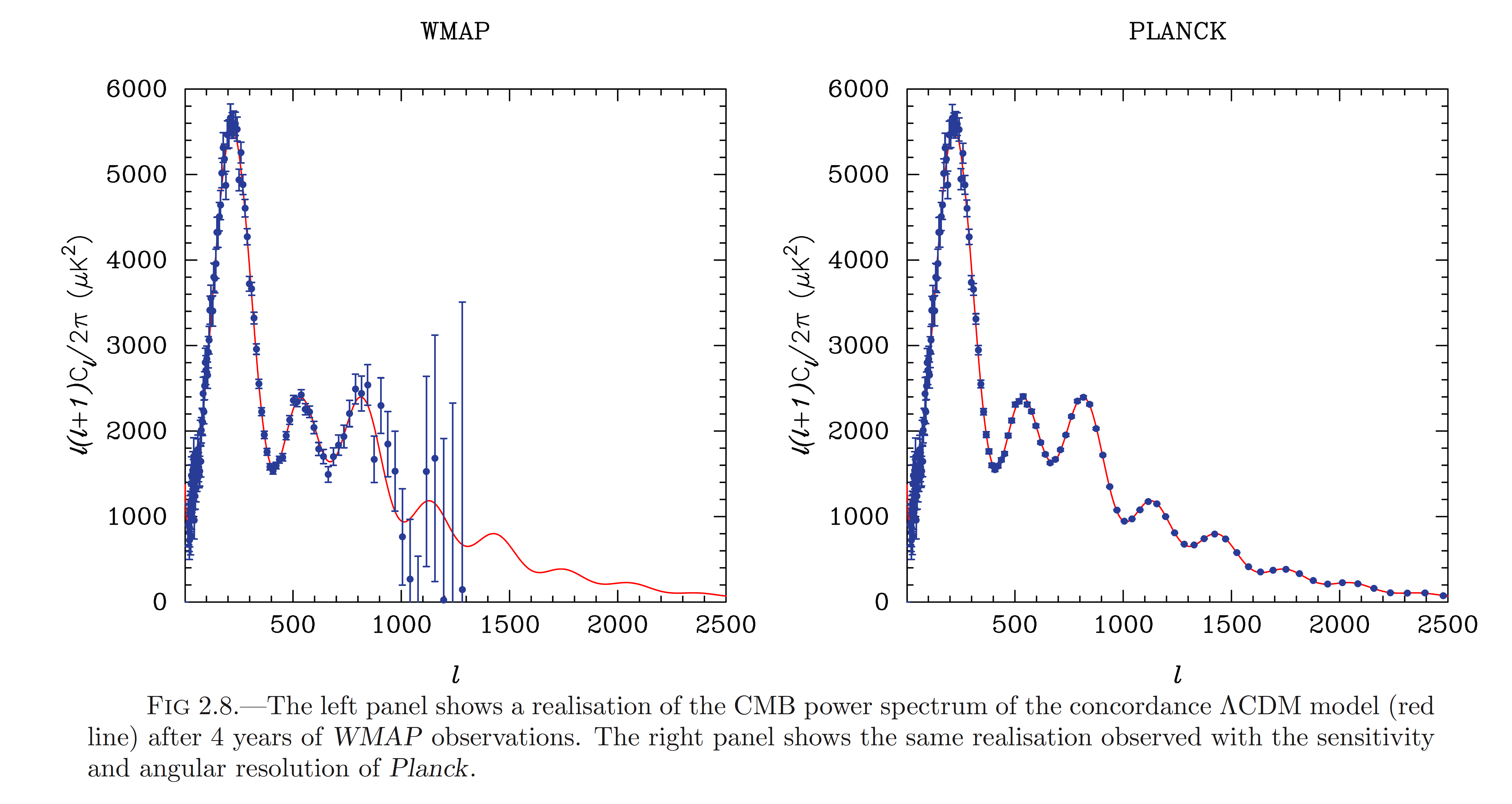 visit http://www.rssd.esa.int/index.php?project=Planck 
   and look for the Planck Blue-Book
Constraining Cosmology with Planck
Improved tests of inflationary models: Planck has the potentiality to 
     easily detect small deviations from a scale-invariant power spectrum
     (n=1) and constrain/detect a running of the spectral index

 Improved determination of cosmological parameters
     e.g.: better determination of acoustic peaks at higher multipoles in the CMB power 
      spectra and hence better determination of Ωm and of Ωb 

 Measuring CMB polarization: brings crucial additional information on 
     nature of  primordial perturbations (e.g. initial adiabatic vs entropic 
     fluctuations), on reionization of the universe. If r ≥ (some × 0.01) 
     Planck may detect inflationary gravity waves.

 Secondary CMB anisotropies: a whole series of effects involving CMB 
     photons while travelling across the structures of the universe 
     e.g.: Integrated Sachs-Wolfe, CMB lensing  dark energy information
PLANCK forecasts vs WMAP 5 year data
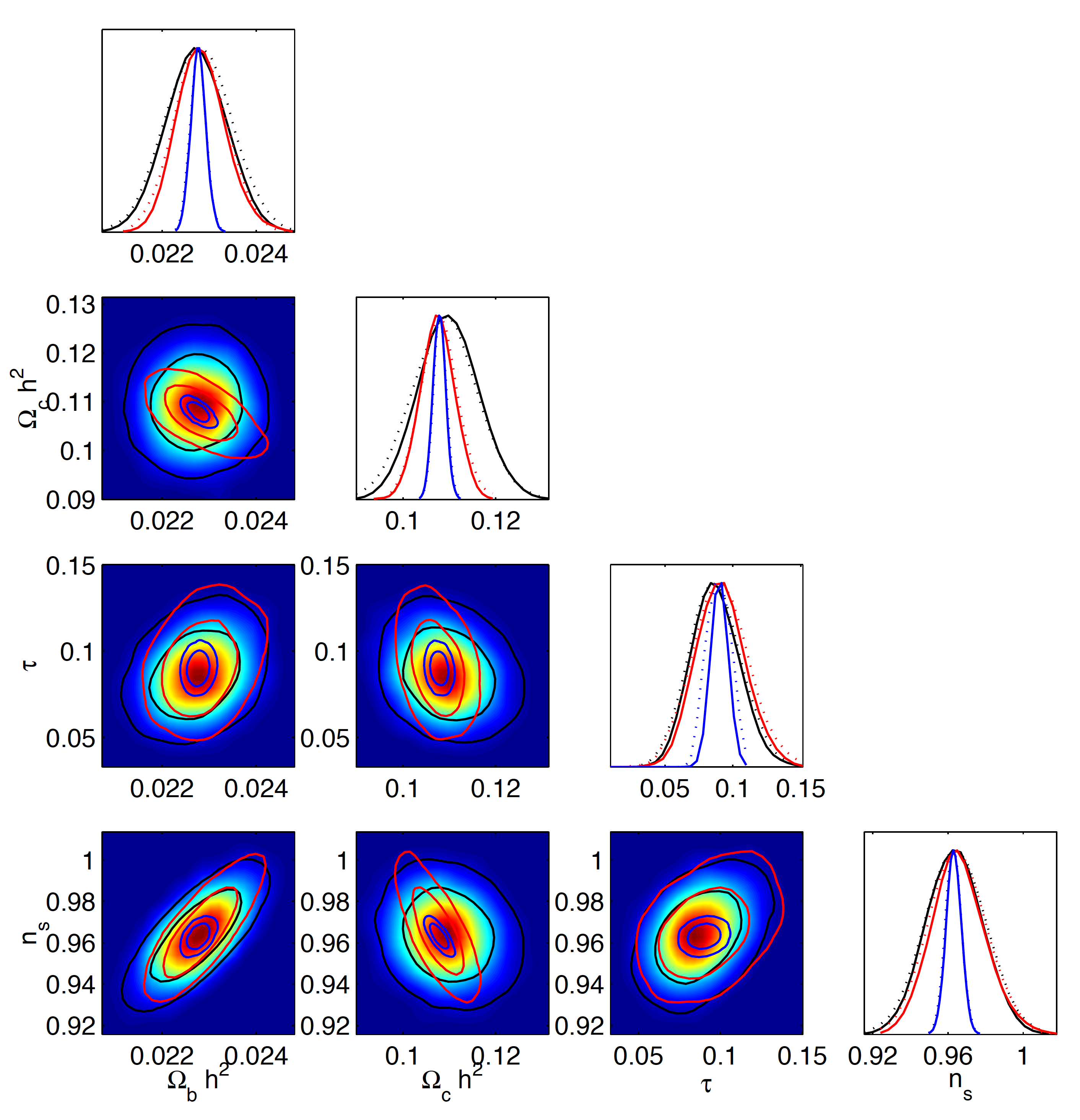 Forecasts for 4 cosmological parameters of the WMAP
5 year best-fit ΛCDM model: 
primordial spectral index n
baryon density Ωb
matter density  Ωc; 
optical depth τ
PLANCK  (70+100+143 GHz 14th months)
PLANCK  (LFI 70GHz 14th months)
WMAP observations (5 year data)
From Mandolesi, Bersanelli 
et al. 1001.2657
Planck and Inflation: what do we expect, what can we gain?
Spectral index of inflationary perturbations
theoretical inflationary ΛCDM 
model scale invariant n=1
Simulated WMAP data for 
n=0.95
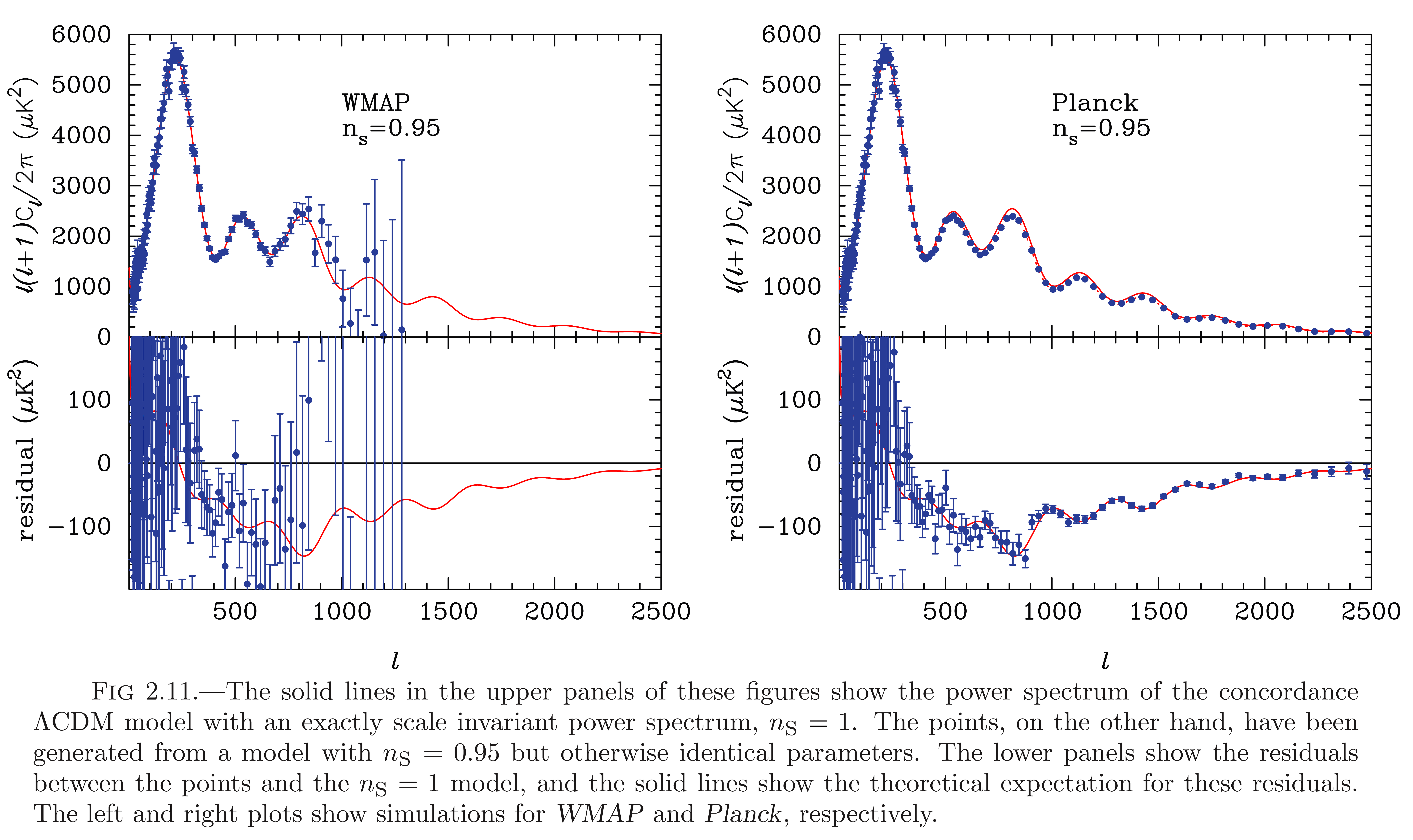 Running of the spectral index
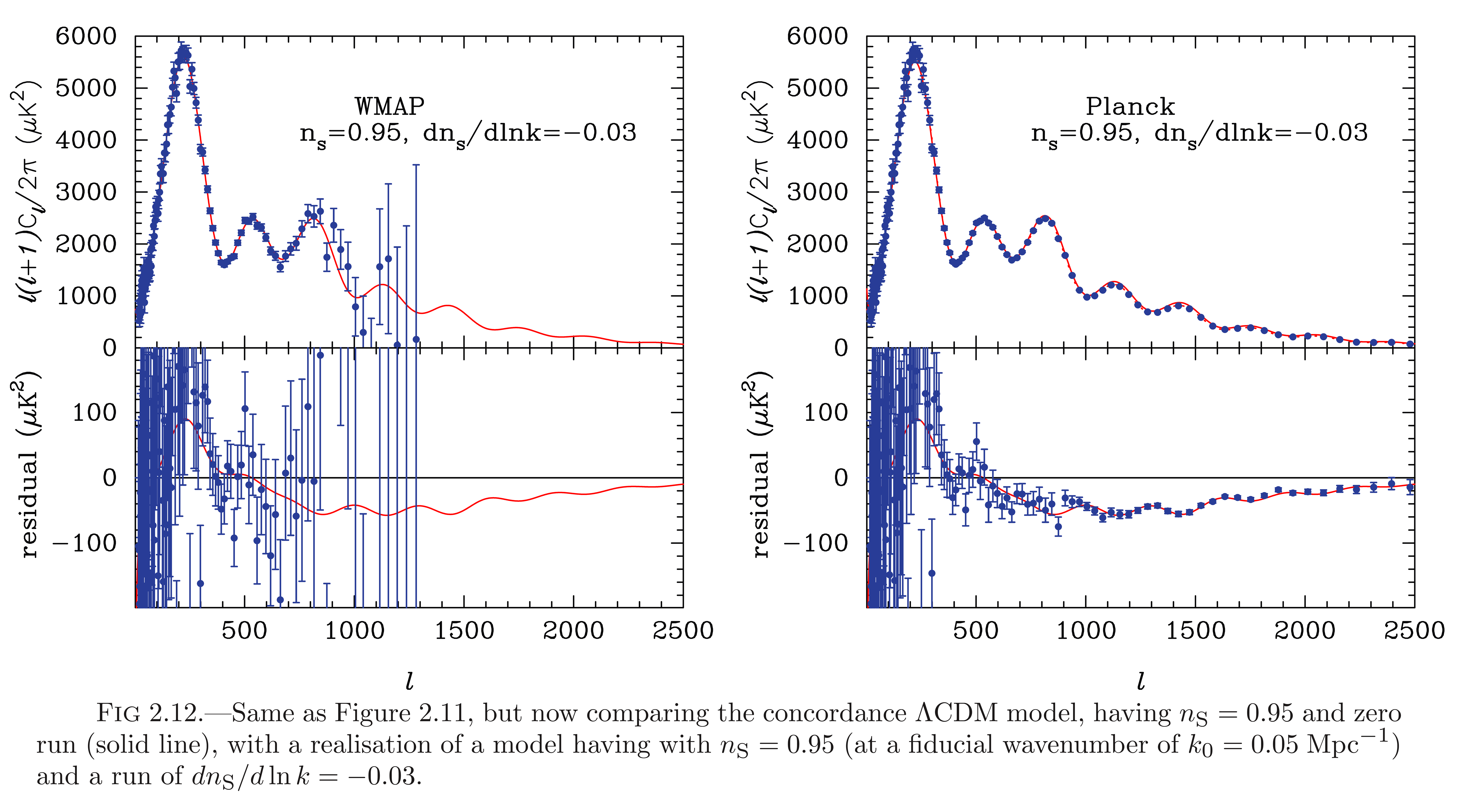 theoretical  model
with no running
A couple of lessons from these two examples
PLANCK will be able to distinguish easily between a ΛCDM 
    model with an exact scale-invariant power spectrum n=1
    and one with n=0.95

 PLANCK has both the lever-arm and sensitivity to probe 
     a running of the primordial spectral index (WMAP needs 
     to rely on other data sets to investigate accurately this 
     issue)

PS: However notice that in the two examples shown all the  other parameters fixed……..
       but in general degeneracies between cosmological parameters
A more realistic situation
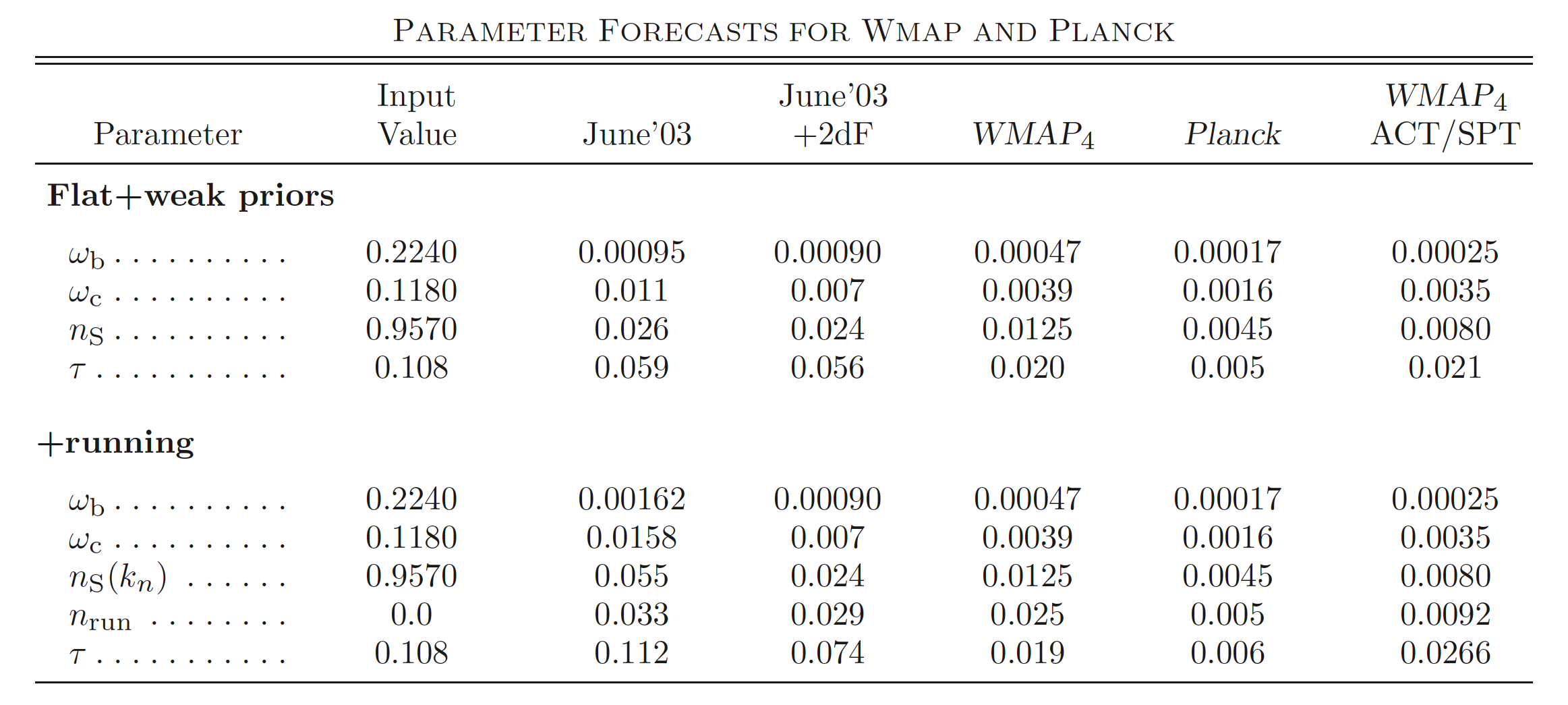 N.B.: Present WAMP 7-year data constraints: n=0.968±0.012  (68% C.L.; WMAP+BAO+H0) 
                                                                                 -0.084< dn/dlnk < 0.020 (95% C.L.)
PLANCK breaking degeneracies
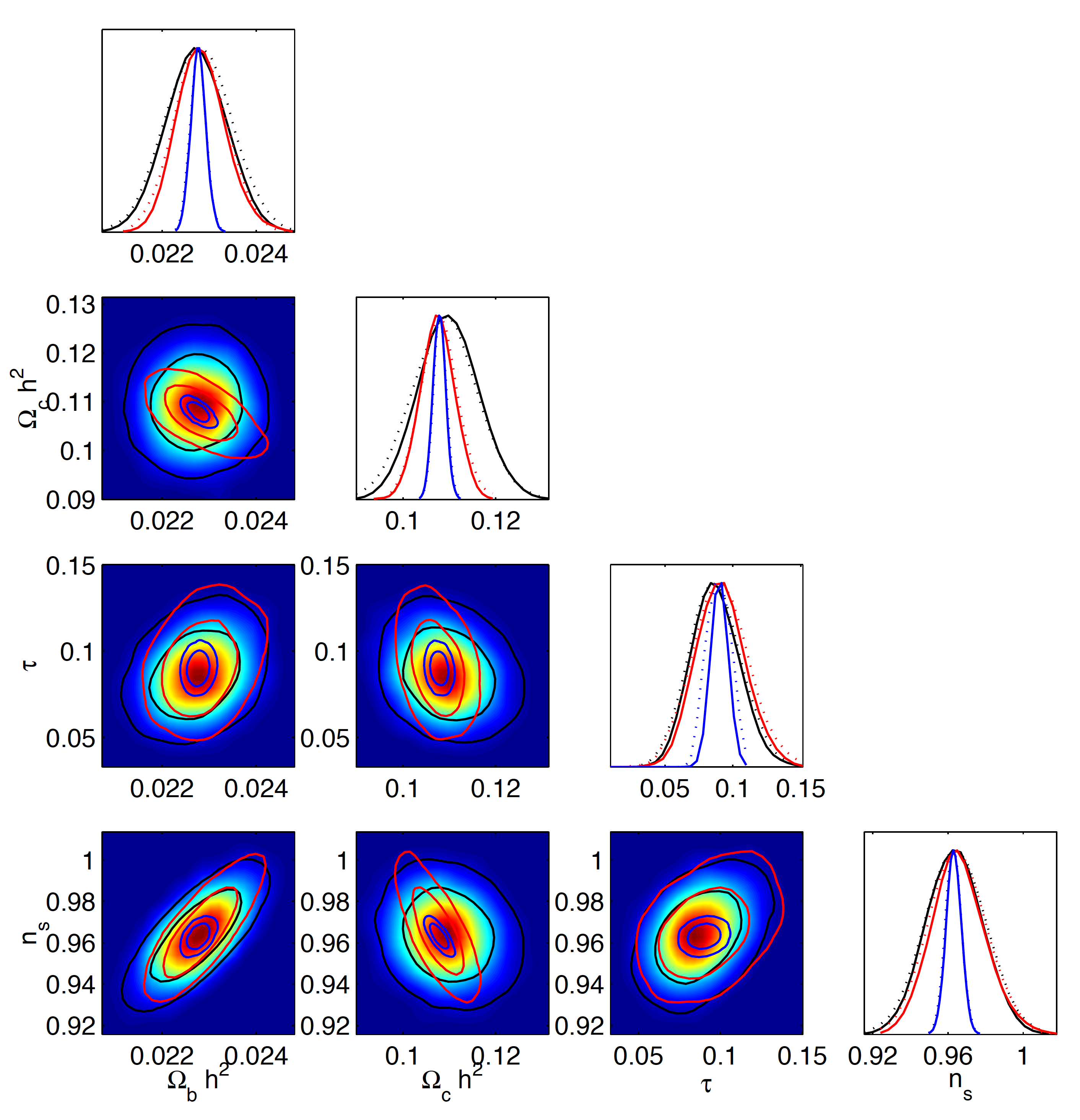 Forecasts for 4 cosmological parameters of the WMAP
5 year best-fit ΛCDM model: 
primordial spectral index n
baryon density Ωb
matter density  Ωc; 
optical depth τ
PLANCK  (70+100+143 GHz 14th months)
PLANCK  (LFI 70GHz 14th months)
WMAP observations (5 year data)
From Mandolesi, Bersanelli 
et al. 1001.2657
[Speaker Notes: - Improvement massimizzato per Omega_c e per n_s]
CMB Polarization
Quadrupole anisotropies + scattering Thomson
                                              =
linear polarization of CMB generated at recombination
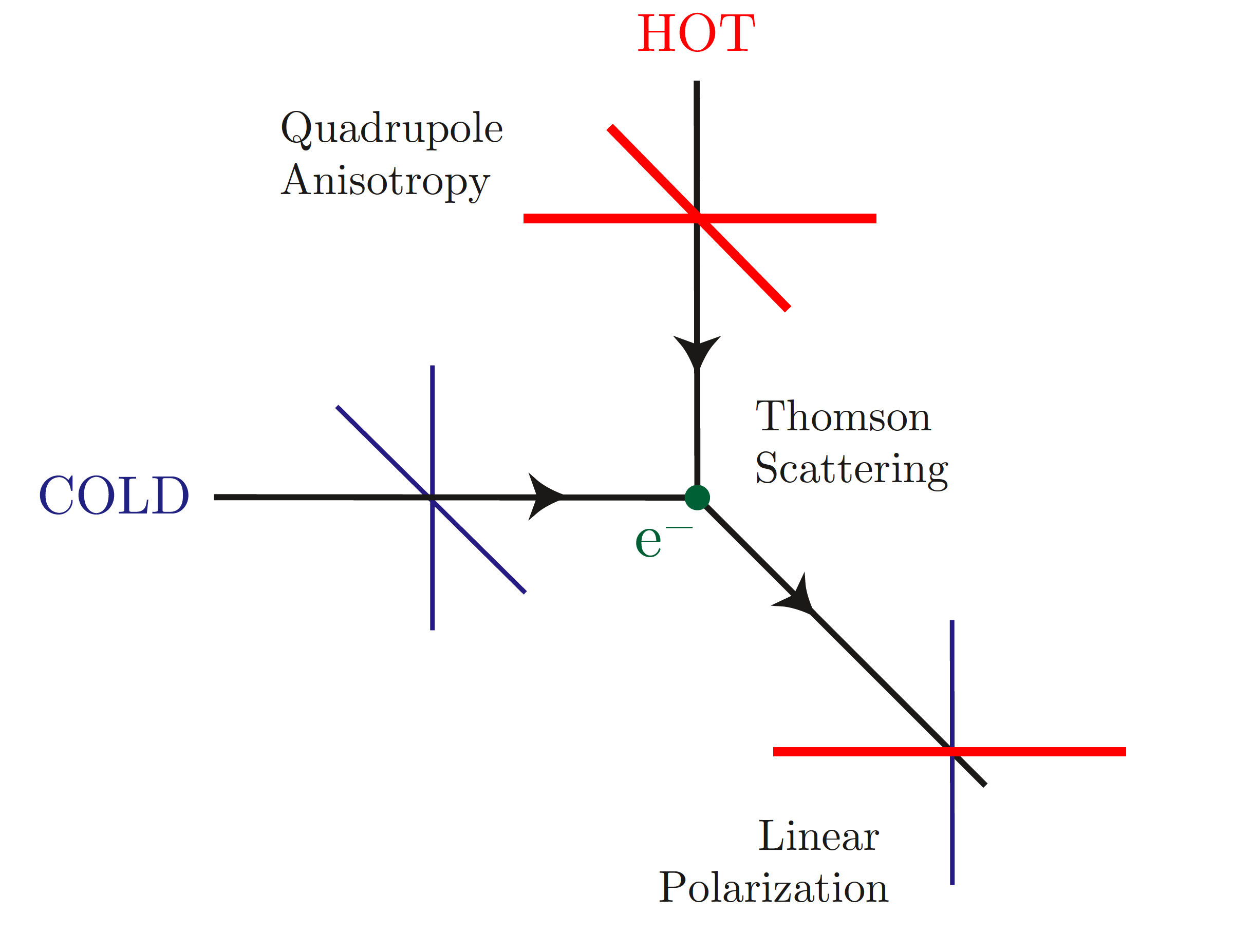 A tiny effect because quadrupoles are suppressed by tight coupling of photons and baryons; 
gets enhanced when universe reionizes but still small
CMB Polarization
Decomposition E-B modes

 Temperature anisotropies/E-mode  cross-correlation

 Importance for primordial (inflationary) gravitational waves
CMB Polarization
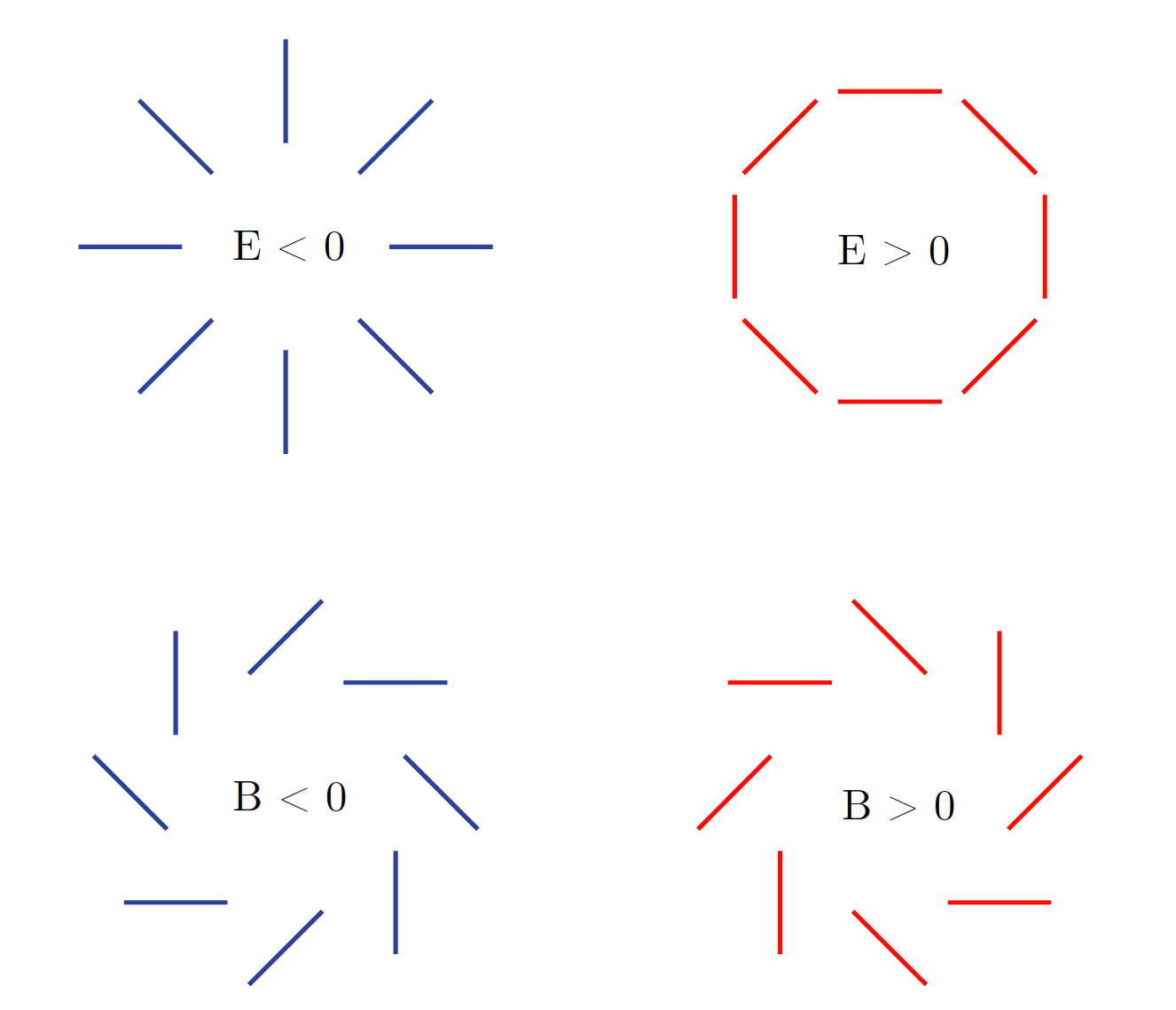 Curl-free E-modes polarization: 
generated by density perturbations
and by gravitational waves
Curl B-modes polarization: 
Can be produced only by 
gravitational waves


Primordial B-modes is a smoking gun for inflation
Why gravity waves of inflation are important?
A smoking gun of a period of inflation in the early universe

 The amplitude of the inflationary gravity waves probes the 
     energy scale of inflation




 a detection would provide a firm observational link to physics of
    the early universe, characterized by energies never achievable in labs.

 inflationary gravity waves generate a unique imprint into the CMB 
    polarization pattern
CMB Polarization
You can define still some mutlipoles coefficients             and

for the CMB  polarization in addition to those for the temperature
(even tough techically more involved) 


 Try to measure the correlations

Actually TB and EB correlation are predicted to vanish for symmetry
reasons in standard scenarios (where parity violation is preserved)
EE-power spectrum
E-polarization detected first in 2002 by  DASI
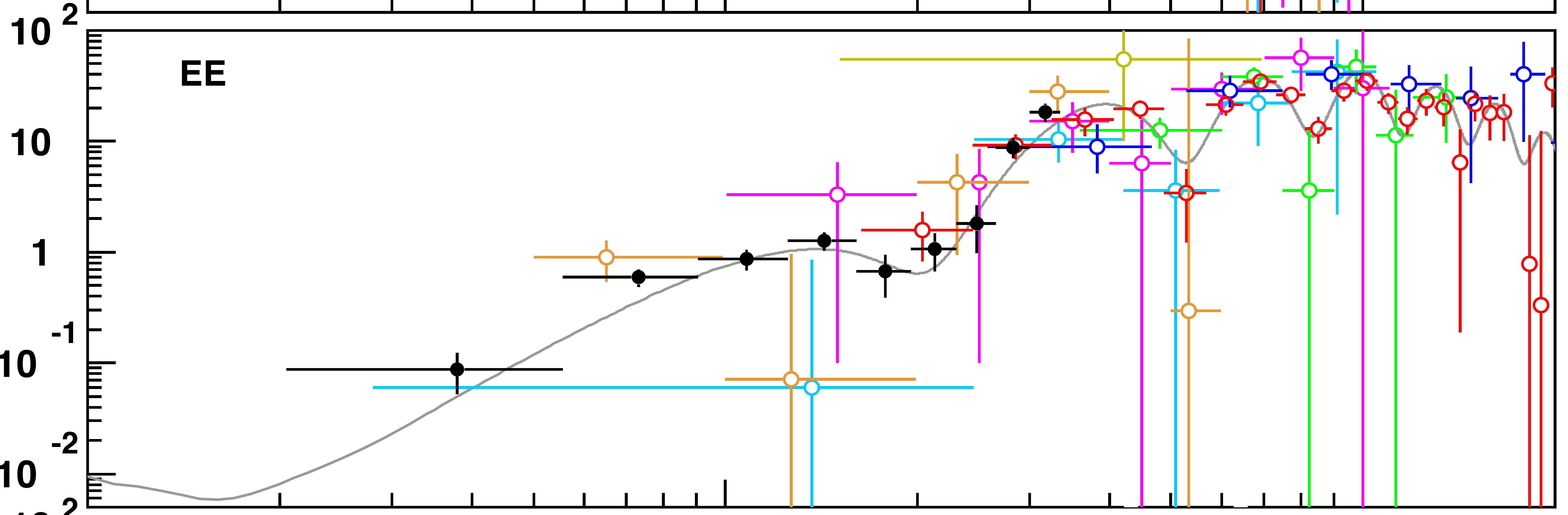 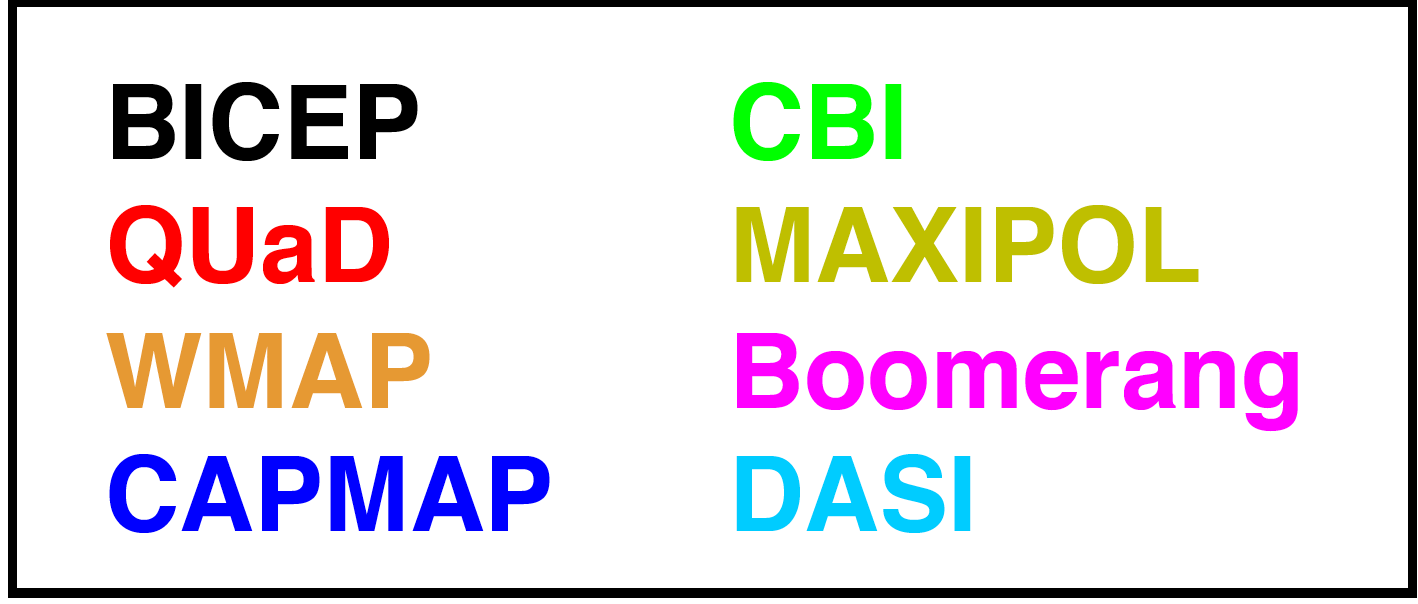 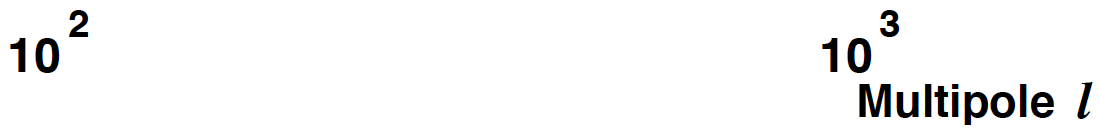 Chiang et al. arXiv:0906.1181
EE-power spectrum and Planck
Main peak at l~1000
Large-angle reionzation 
Bump at l~5
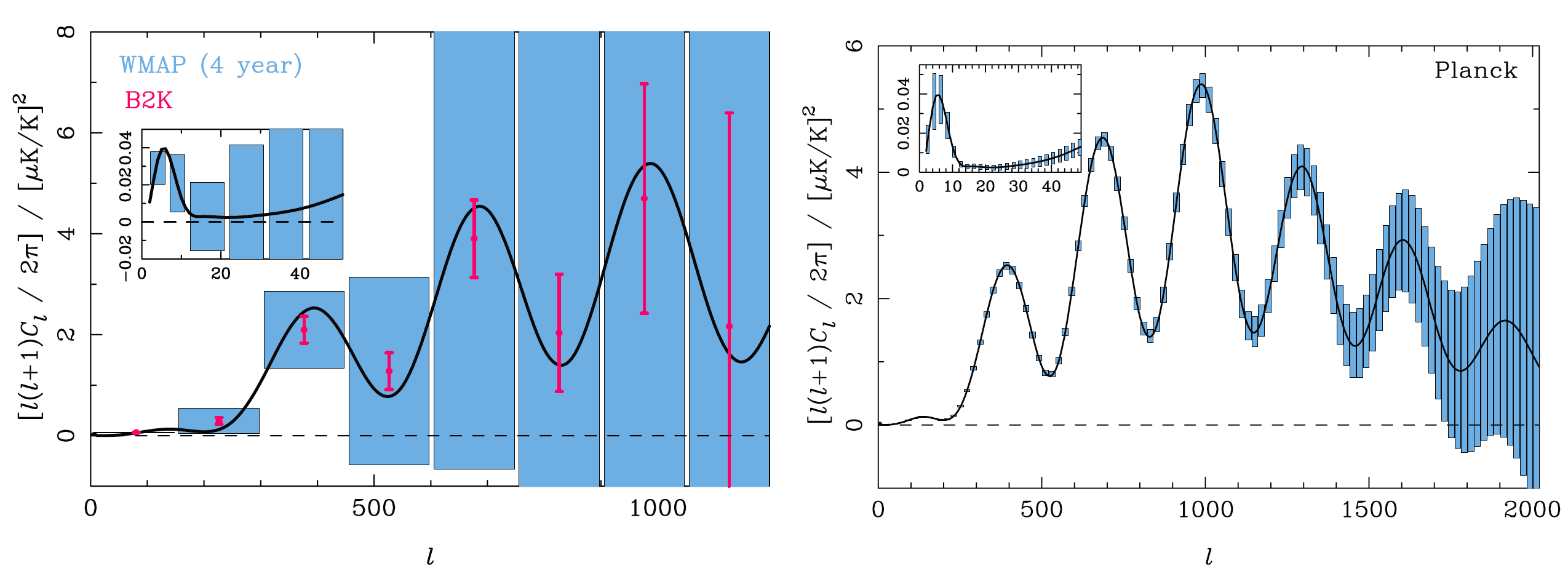 Cross-correlation T-E
You expect a cross-correlation because bioth T and E-modes are sourced by 
density perturbations
The anticorrelation between 
T and E for 50 <l <200 is a 
distinctive signature of adiabatic
superhorizon fluctuation at last
scattering, which is a distinctive
signature of inflation:
Inflation produces fluctuations which
are coherent on superhorizon scales
at last scattering
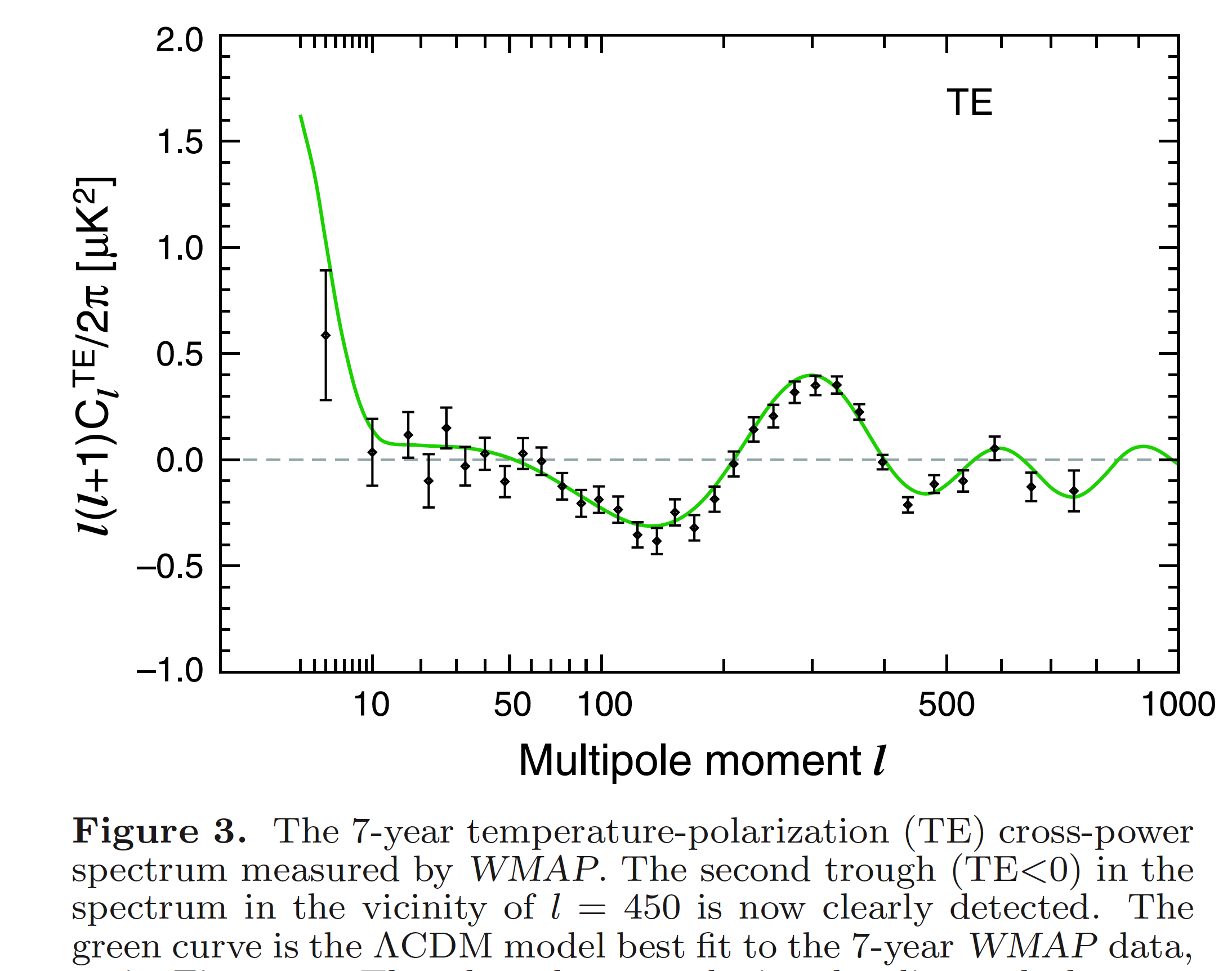 Larson & WAMP team 1001.4635
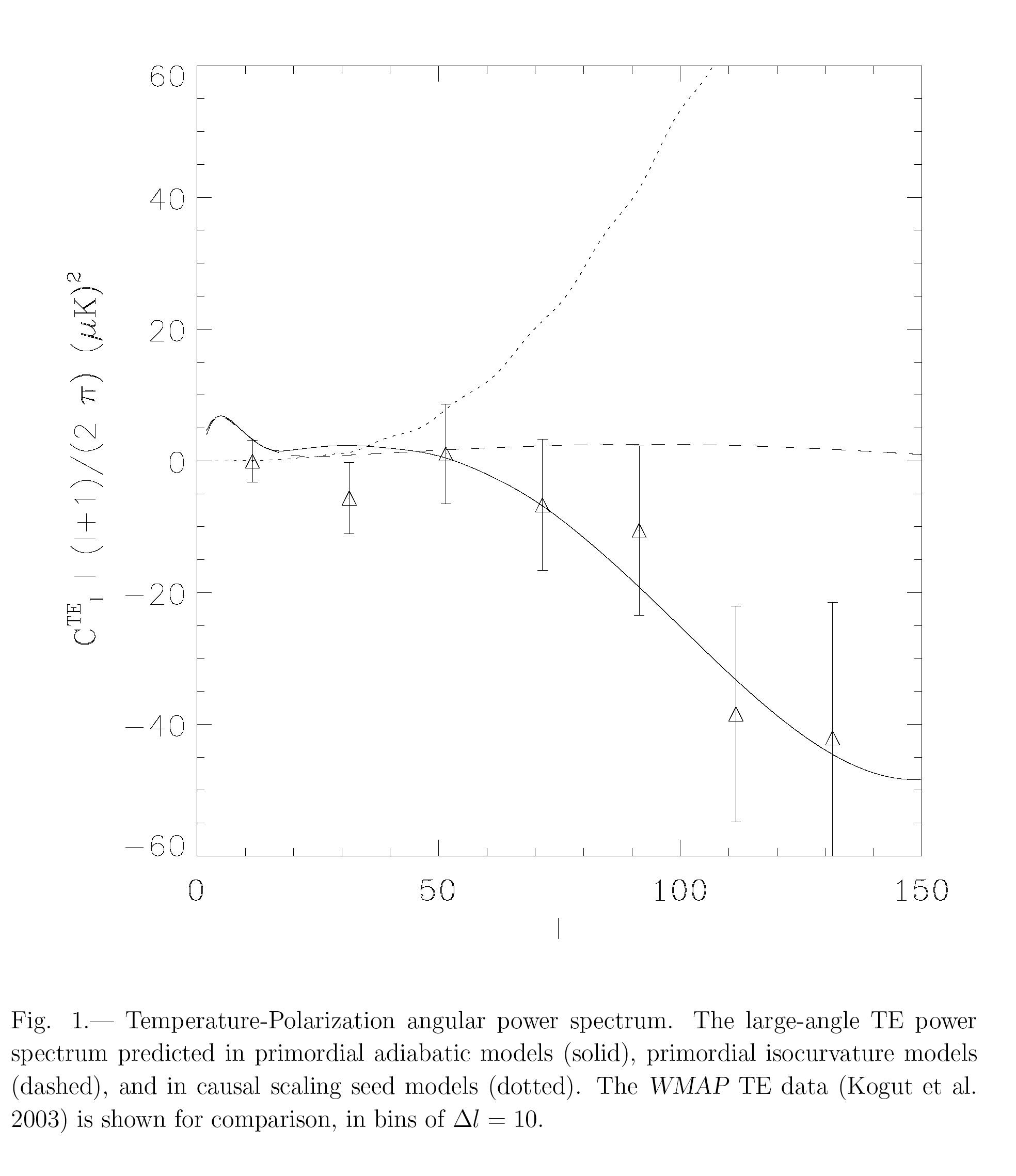 Peiris & WMAP
Team 1st year,
Astrophys. J. Suppl.
148, 213 (2003)
anticorrelation between 
T and E for 50 <l <200
TE-power spectrum and Planck
Large-angle reionzation 
Bump at l~5
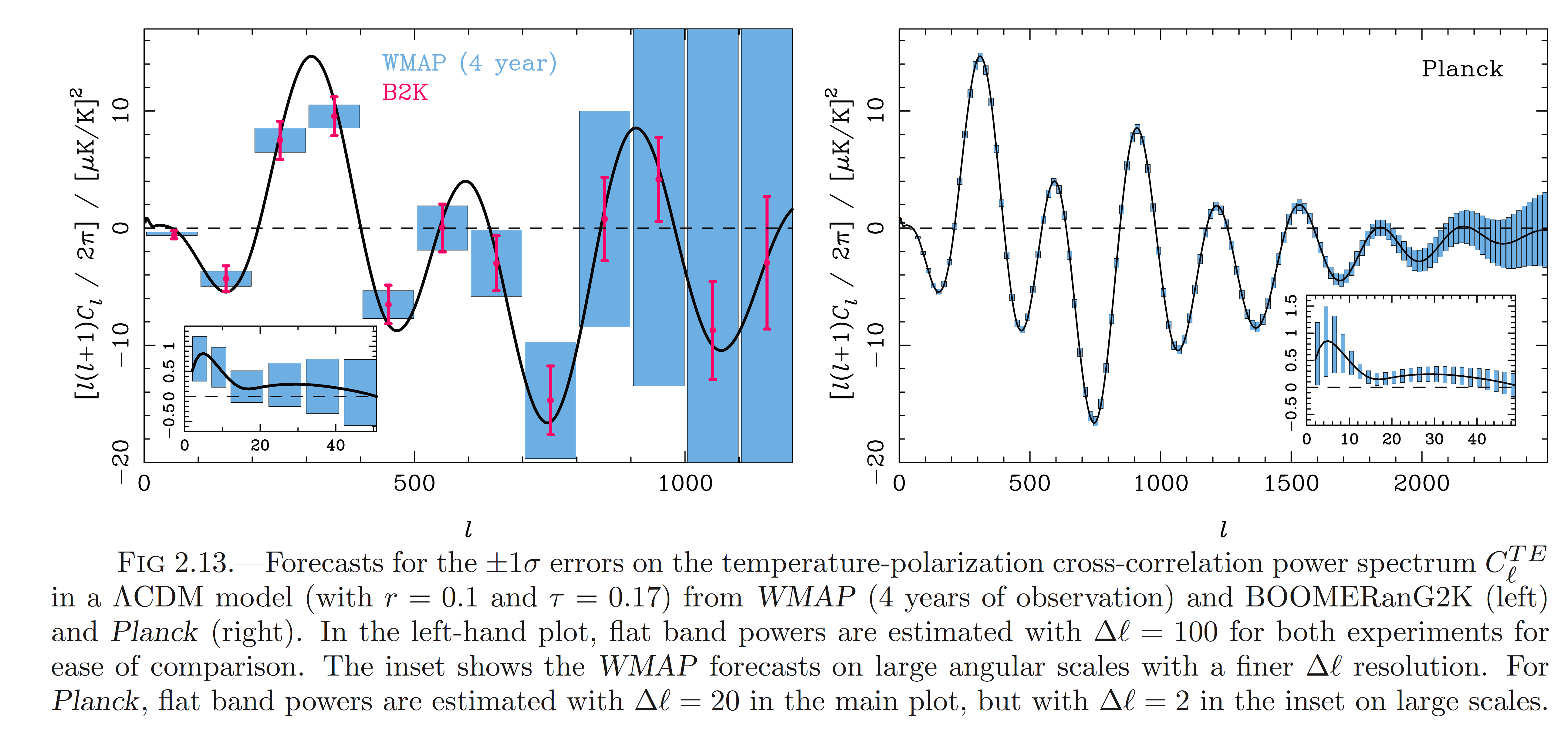 Why CMB polarization important?
In some way polarization signal depends more directly than the temperature signal 
    on the fluctuations at the last scattering surface

 helps in lifting several degeneracies between cosmological parameters

 should carry clear imprints from the primordial gravitational waves produced during 
    inflation

But very important as well: 

 probes ionization history of the universe  

 probes effect of gravitational lensing that distorts on small scales the CMB 
    polarization
Why CMB polarization is important specifically for inflation?
Breaking these degeneracies is crucial to discriminate between different inflationary scenarios: 
Accurate measurements of E-mode polarization can improve constraints in the (r-n) plane 


 Helps in lifting degeneracy between the spectral index n of inflationary fluctuations and 
     the optical depth parameter τ
  Helps in lifting degeneracy between n, τ and the amplitude of primordial density 
      perturbations

Moreover: 
The decomposition of CMB polarization into E- and B-modes is essential for detecting 
gravitational waves produced during inflation: scalar (density perturbations) 
do not contribute to B-mode.
PLANCK AND INFLATIONARY GRAVITY WAVES
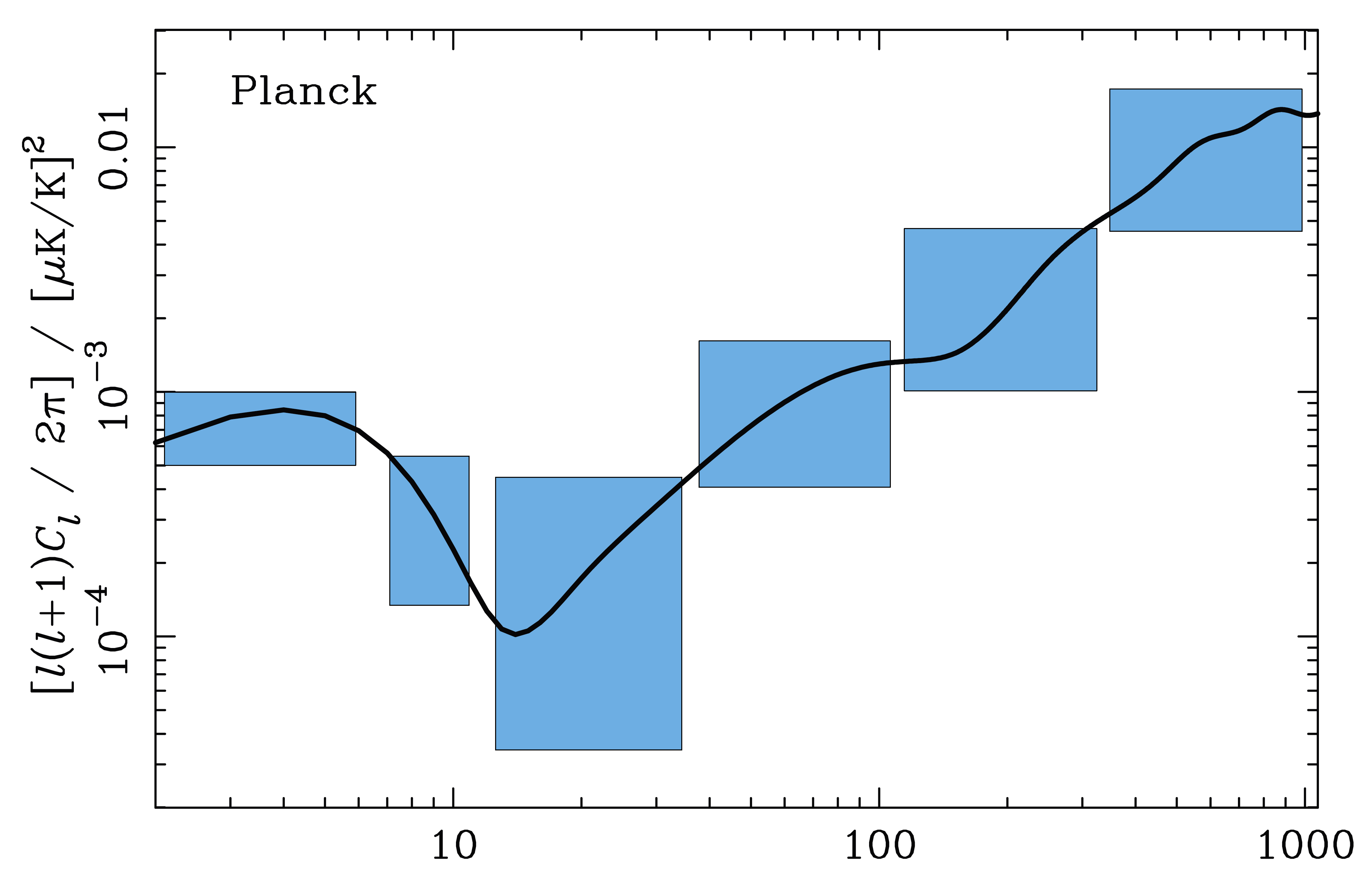 Potentiality of Planck 
to measure r≥ (some)×0.01
Spectrum dominated by lensing signal
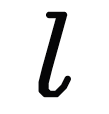 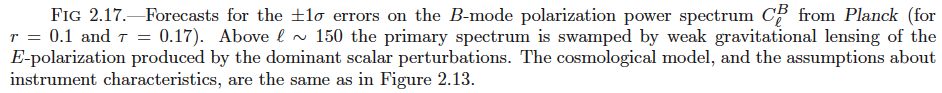 PLANCK AND INFLATIONARY GRAVITY WAVES
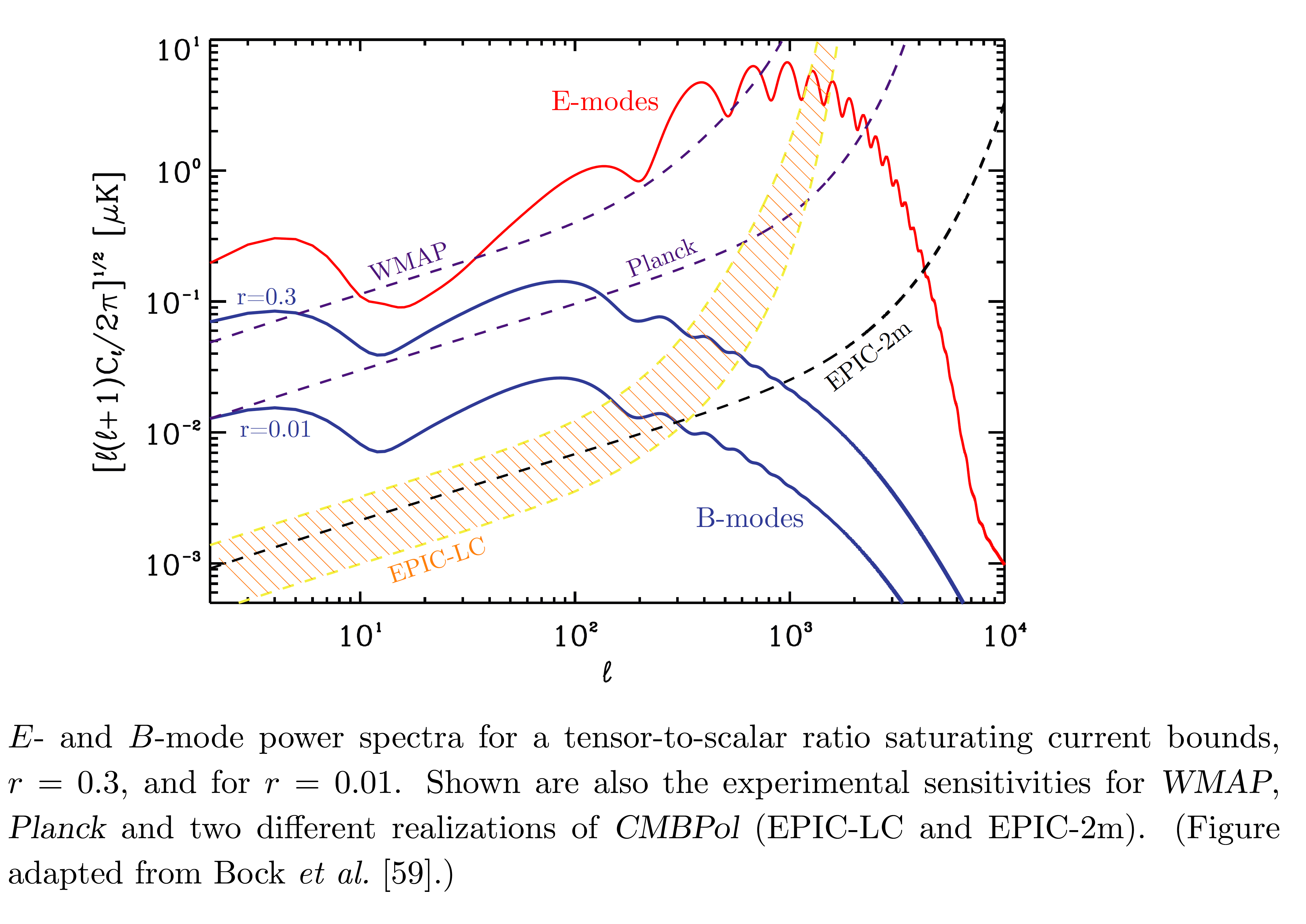 Baumann et al. 0811.3919
PLANCK AND INFLATIONARY GRAVITY WAVES
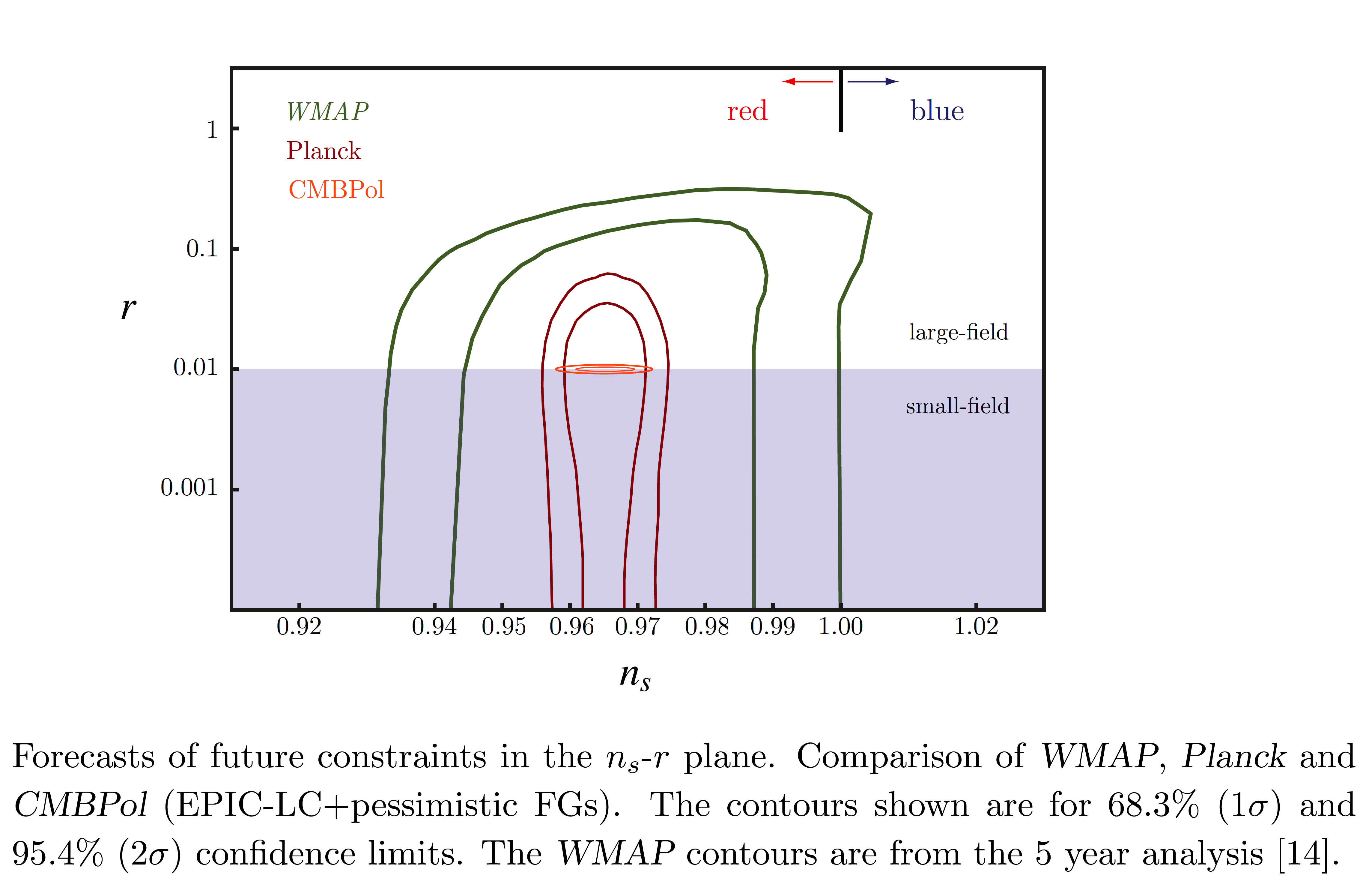 Baumann et al. 0811.3919
On the way beyond the standard models
Primordial (inflationary) non-Gaussianity

 violation of statistical isotropy
A reminder……
Simpest minimal inflationary models: slow-roll single-field 
Single weakly-coupled real scalar field
Canonical kinetic term
Slowly-rolling on a (featureless) potential
Initial Bunch-Davies vacuum state
It’s a predictive theory: 
they can be tested and eventually falsified
almost spatially flat universe 
 density perturbations from the inflaton quantum fluctuations which are: 
     - adiabatic
     - with slight departures from scale-invariance: P(k)=A kn-1, |n-1| <<1
     - (almost) gaussian distributed
  primordial gravitational waves     
  rotational and translation invariance
Primordial NG
ζ(x): primordial perturbations

If the fluctuations are Gaussian distributed then their statistical properties are completely characterized by the two-point correlation function, <ζ(x1)ζ(x2)>  
or its Fourier transform, the power-spectrum.
Thus a non-vanishing three point function, or its Fourier transform, the bispectrum 
is an indicator of non-Gaussianity
Shape
Amplitude
Bispectrum vs power spectrum information
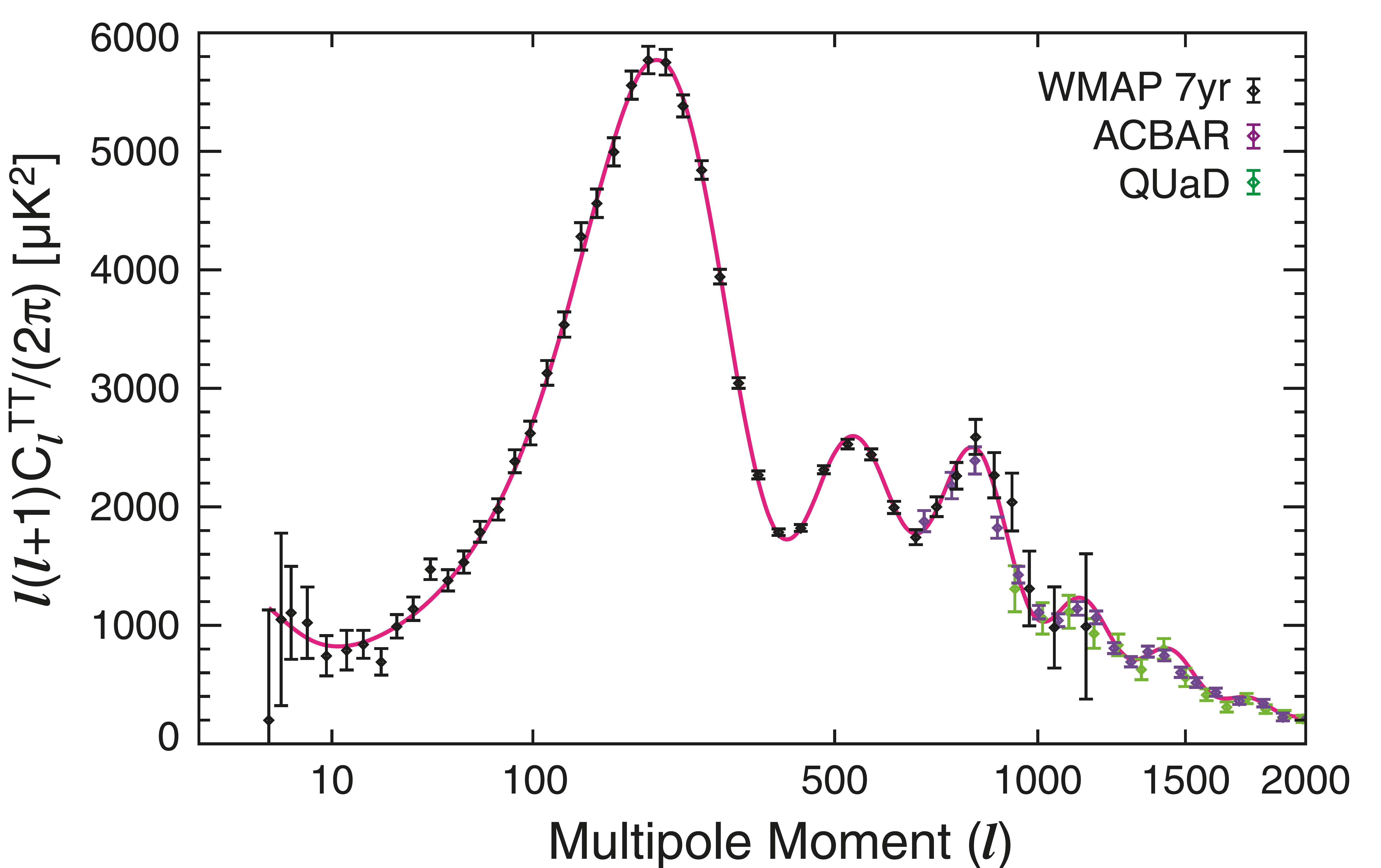 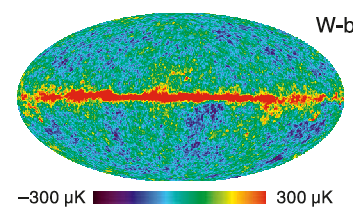 106 pixels compressed into ~ 1000 numbers: O.K. only if gaussian


If not we could miss precious information
WMAP coll. ApJ 2011
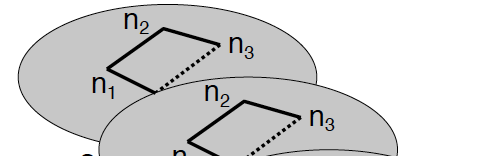 Measure 3 point-function
and higher-order
Primordial NG
free (i.e. non-interacting)
field, linear theory
Gaussian
Collection of independent harmonic oscillators
(no mode-mode coupling)
Physical origin of primordial NG: 
self-interactions of the inflaton field, e.g. λ ϕ3, 
interactions between different fields,  
non-linear evolution of the fields during inflation, 
gravity itself is non linear…..
Why primordial NG is important?
One good reason:
fNL and shape are model dependent: 
e.g.: standard single-field models of inflation predict
    
                              fNL~O(ε,η) <<1 
                                                                                       (Acquaviva, Bartolo, Riotto, Matarrese 2002;
                                                                                        Maldacena 2002)
 

A detection of a primordial |fNL|~10 would rule out 
the standard single-field models of inflation
A second good reason
In the last 8 years there has been an explosion of a new wave 
of physically well motivated inflationary models 
beyond the simplest ones capable of generating a large and 
detectable amount of NG (spurred  by the present and future 
high precision data) 

                                   |fNL| >>1  

See N. Bartolo, E. Komatsu, S. Matarrese, A. Riotto, astro-ph/0406398
        X. Chen, arXiv:1002.1416 
       N. Bartolo, S. Matarrese, A.Riotto arXiv:1001.3957
A couple of examples
A couple of examples:

  Multi-field models of inflation 


 non-standard kinetic terms: inflaton lagrangian is an arbitrary function of the    
     inflaton field and the kinetic term (Chen, Huang, Kachru, Shiu 08)  


    
e.g. i) kinetic inflation: inflation driven by kinetic terms (A.Picon, Damour, Mukhanov 99)
        ii) DBI (Dirac-Born-Infield) models (brane/string inspired models) 
         Alishahiha, Silverstein, Tong 04 
        
            
           rmendarizass

N.B.: In these models inflaton perturbations propagate with a sound speed cs<1 and inflation   
          can happen with steep potentials
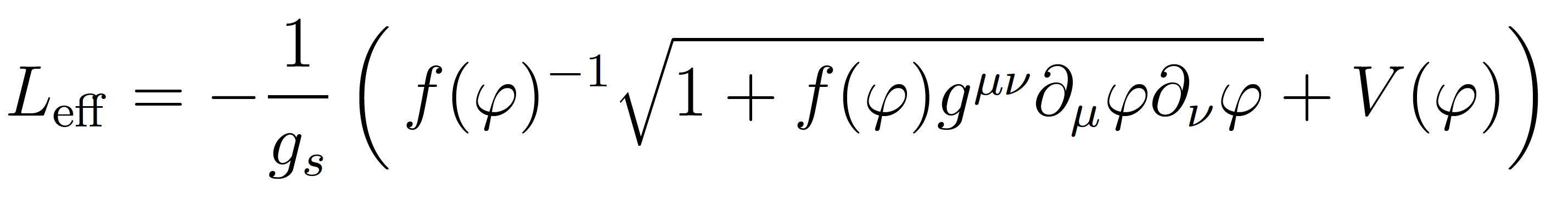 A third good reason
For all single-field models of inflation,  independently of the specific 
model (Lagrangian), the bispectrum in the squeezed limit (k1<<k2~k3) is



where n is the spectral index very close to one   
(e.g. Maldacena 2002) 



A convincing detection of primordial NG of the squeezed configuration 
can rule out all single-field models of inflation
On the contrary


The power spectrum of inflationary models, characterized by the 
primordial tilt n and running dn/dlnk, the existence or absence of 
primordial gravitational waves would provide important constraints 
on large classes of inflationary models, they will lead in the next years 
to rule out various classes of inflationary models, but they would never 
be able to rule out single-field inflation.
Many other reasons
Primordial NG contains a much more wealth of information 
than the power spectra: 

The power spectra of primordial density perturbation is 
dictated by H2 α ρ, which does not tell much about the 
interaction of the field(s): 

Inflation models with different field interactions can lead to 
very similar predictions of the power spectrum.  

NG can help breaking this degeneracy
Constraints on fNL  and the shape of primordial 
non-Gaussianity  translate into constraints of the
coefficients of the interactions of the inflaton Lagrangian:
Cubic Lagrangian=interactions -> non-gaussianity
quadratic Lagrangian=
linear evolution
We can dream of reconstructing the inflaton Lagrangian!
Making some order in NG models
Simpest minimal inflationary models: slow-roll single-field 
Single weakly-coupled real scalar field
Canonical kinetic term
Slowly-rolling on a (featureless) potential
Initial Bunch-Davies vacuum state


A large detectable level of NG can be generated if any of the above 
conditions is violated;

violation of any of the above conditions results in specific NG shapes 
corresponding broadly to well-motivated classes of non-standard 
inflationary models
SHAPES OF NG:LOCAL NG
Bispectrum peaks for squeezed triangles k1<<k2~k3
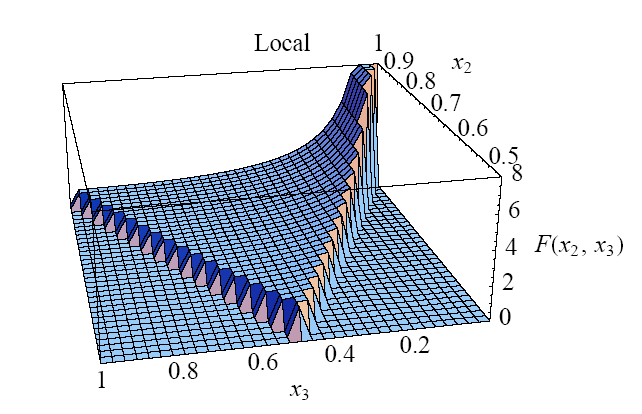 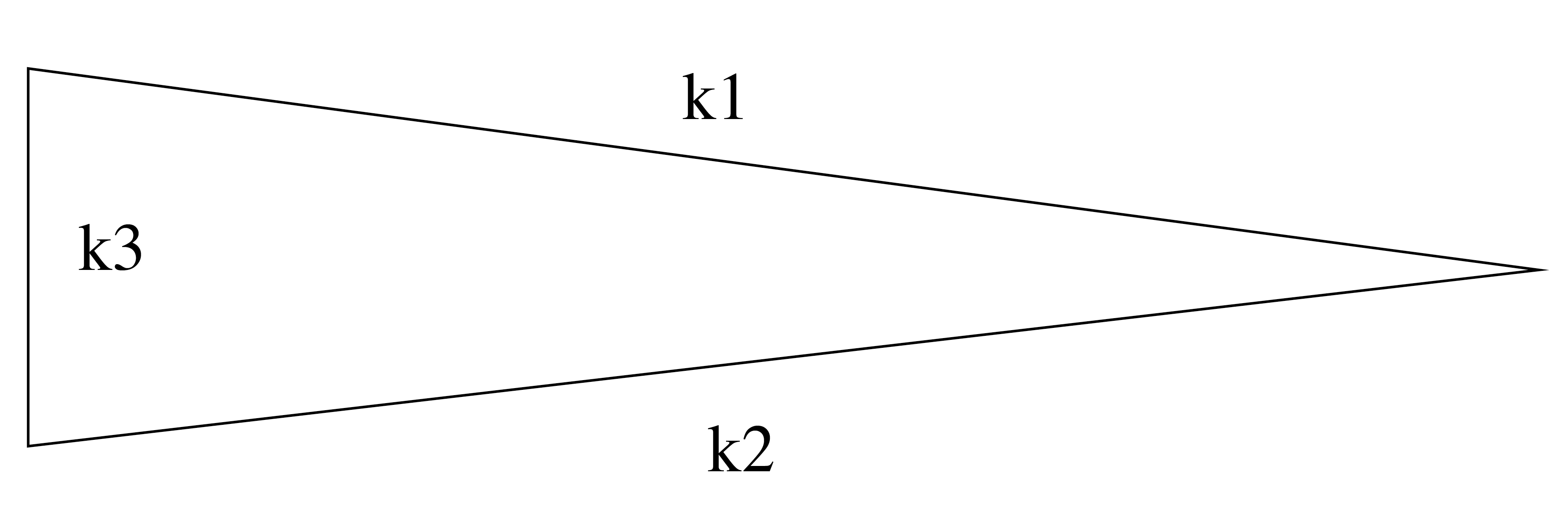 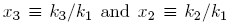 Babich et al. astro-ph/0405356
Non-linearities develop outside the horizon during or immediately after inflation
(e.g. multifield models of inflation)
EQUILATERAL NG
Bispectrum peaks for  equilateral triangles: k1=k2=k3
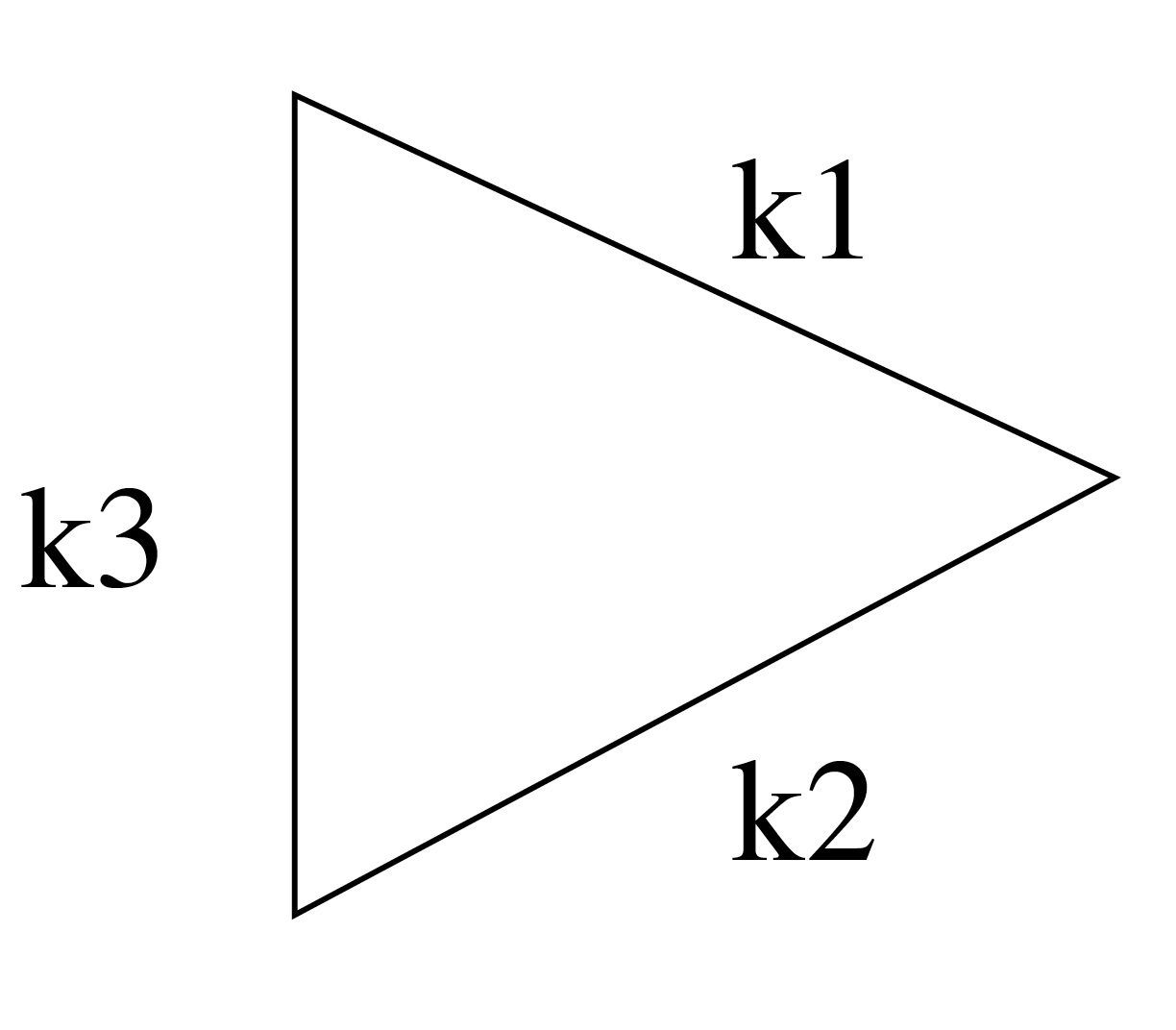 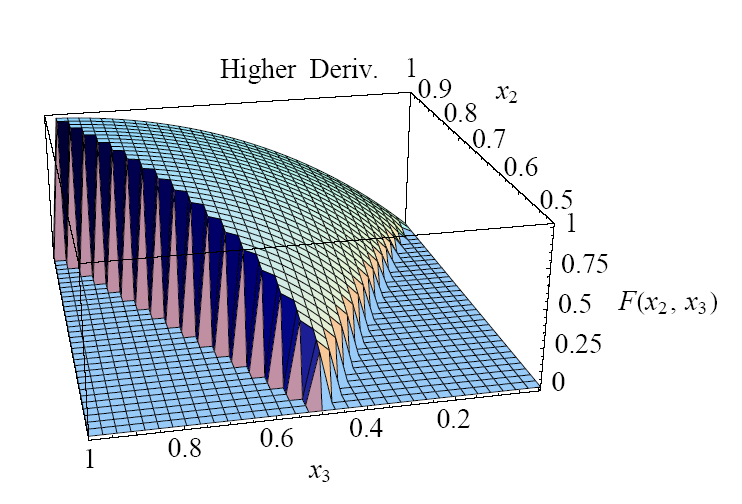 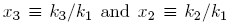 Babich et al.  (2004)
Single field models of inflation with non-canonical kinetic term L=P(, X) where  X=(∂ )2 (DBI or K-inflation) where NG comes from higher derivative interactions  of the inflaton field
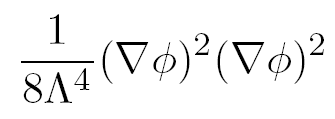 Flattened NG
Bispectrum peaks for flattened triangles k2 = k1+k3
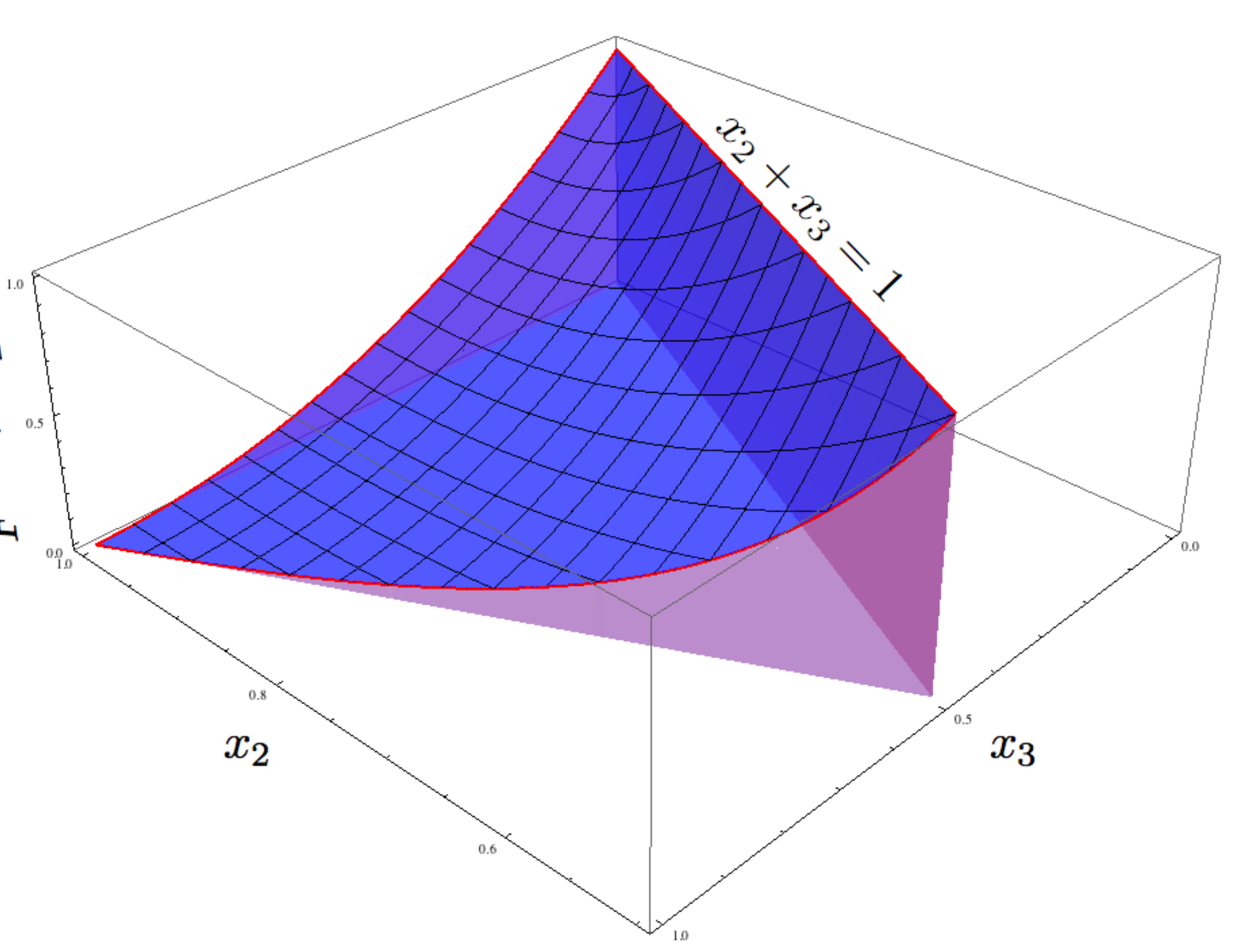 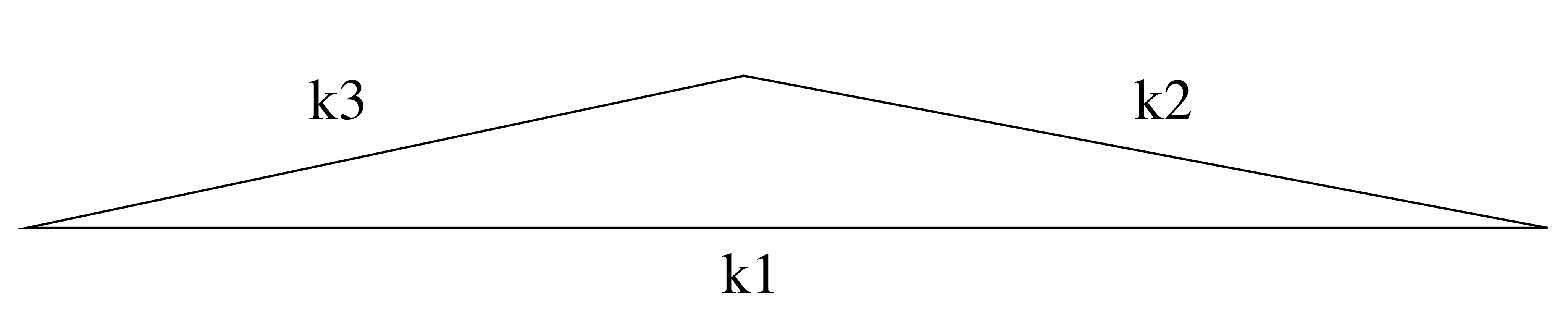 (typical of NG from excited initial states, see Meerburg et al. arXiv:0901.4044;
 Chen et al. hep-th/0605045; Holman & Tolley arXiv:0710.1302;
or from higher derivative interactions, Fasiello, Bartolo, Matarrese, Riotto arXiv:1004.0893)
NG …..IT’S NOT JUST A NUMBER
Measuring the amplitude and shape of non-Gaussianities, 
with their huge amount of information associated to triangular
configurations is analogous to measuring a cross section as a function 
of the angle of the outgoing particles in particle and collider physics
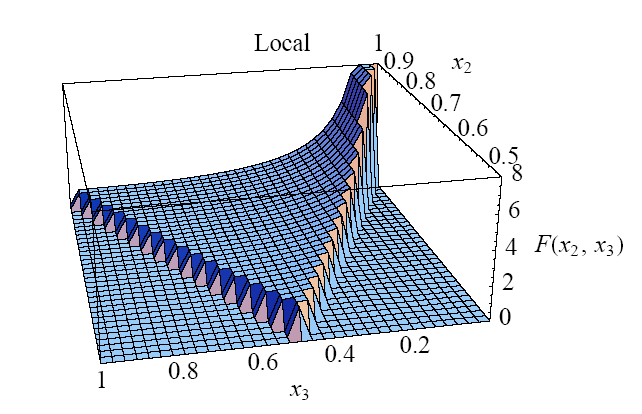 Constraints on fNL translates into constraints of the coefficients of the 
interactions of the inflaton Lagrangian   (e.g. Senatore et al. 0905.37462)
Observational constraints on NG
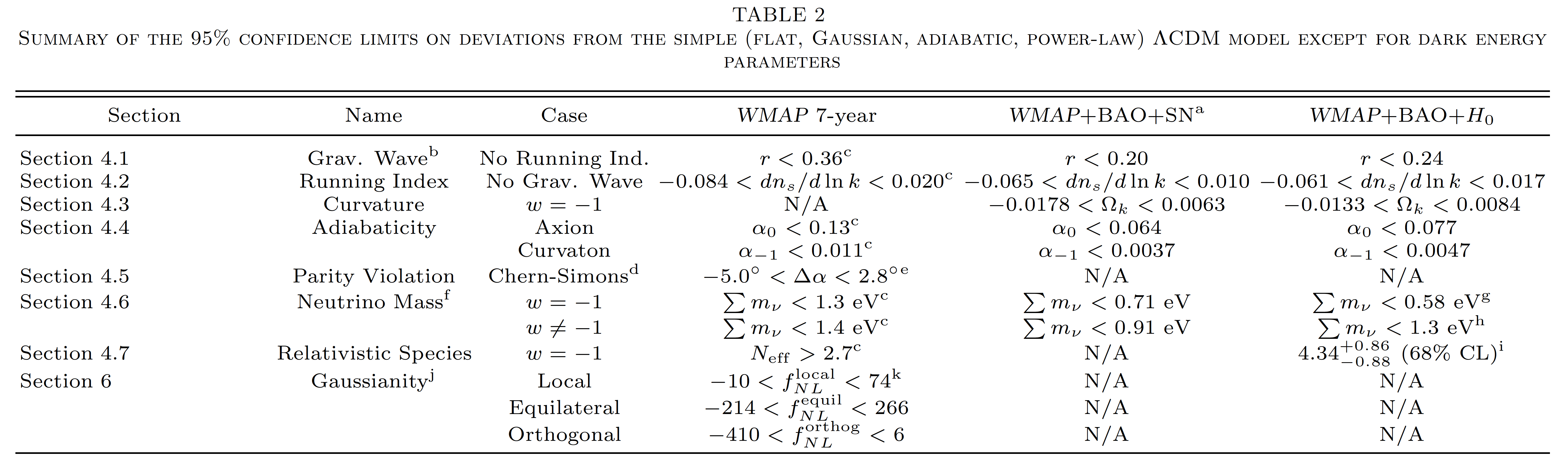 -10 < fNL  (local)  < 74    (95% C.L>) 

-214 < fNL  (equilateral)  < 266

-410 < fNL  (orthogonal)  < 6
Komatsu & WAMP team 1001.4538
What do we expect from PLANCK?
Forecasts for PLANCK
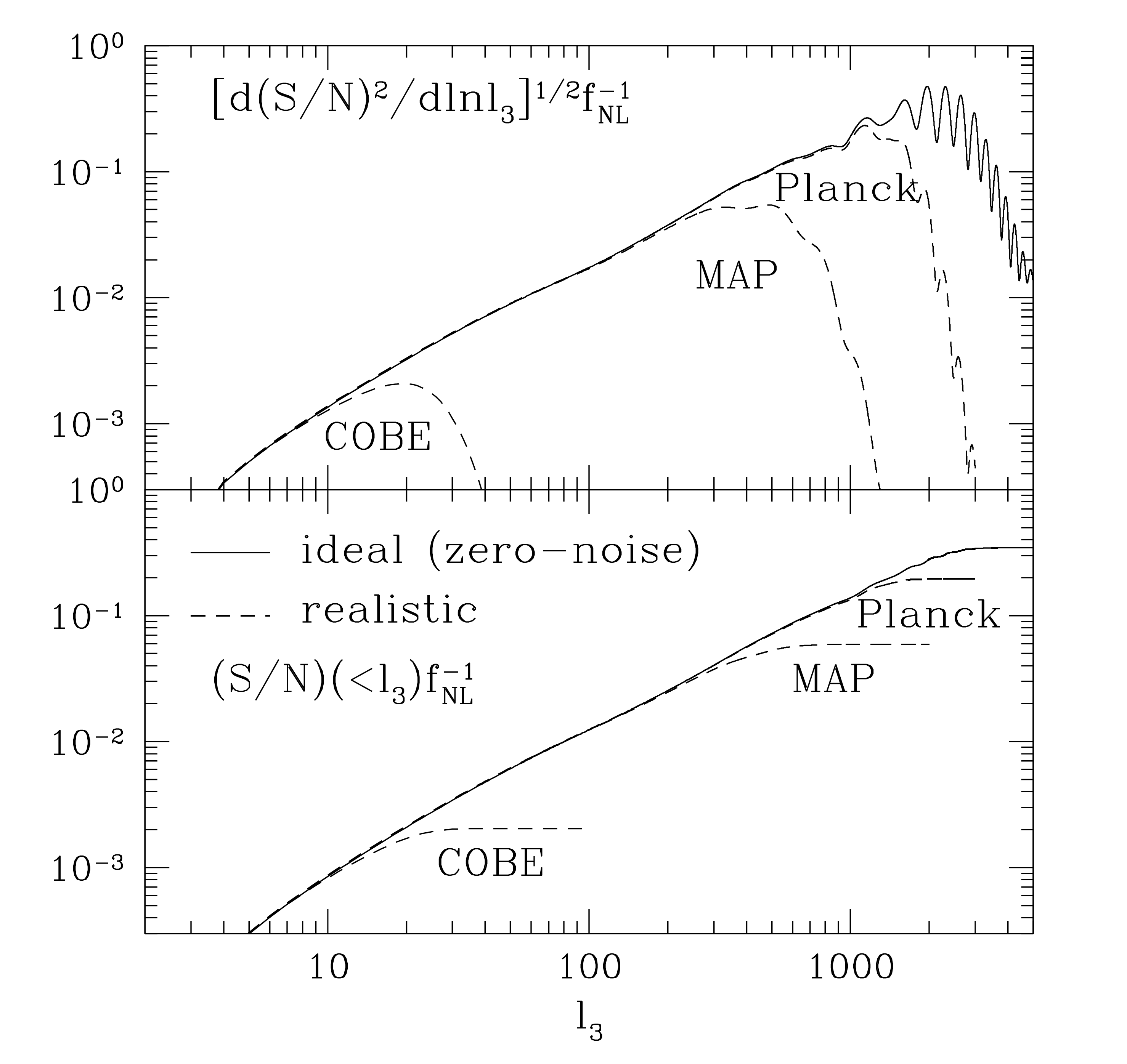 Komatsu & Spergel astro-ph/0005036
Minimum value 
detectable by Planck 
is fNL~2
(WAMP is 20): 
1 order magnitude 
better!
Forecasts for PLANCK
Yadav et al.
astro-ph/0701921
Babich, Zaldarriaga
astro-ph/0408455;
Liguori et al.
0708.3786
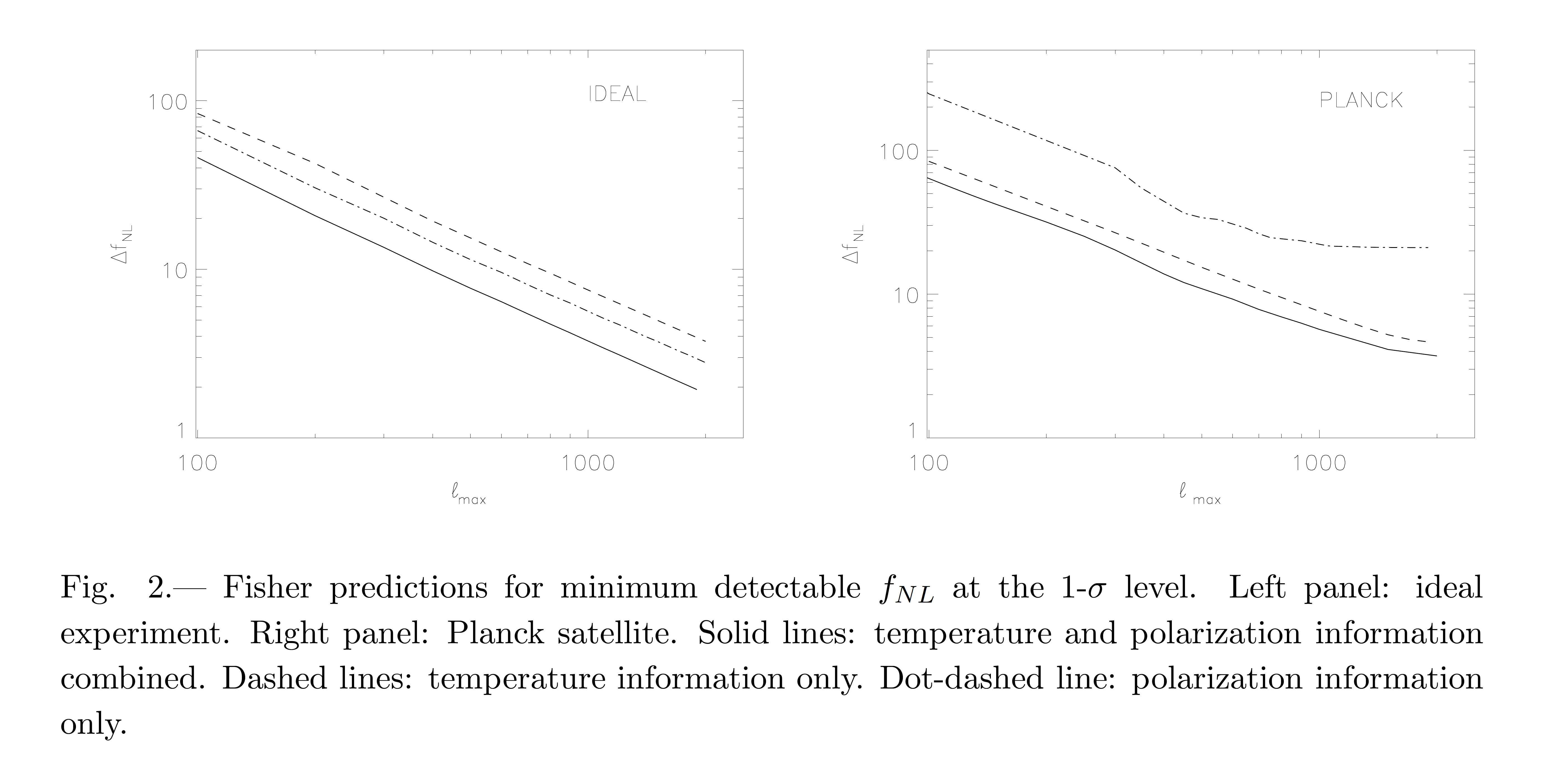 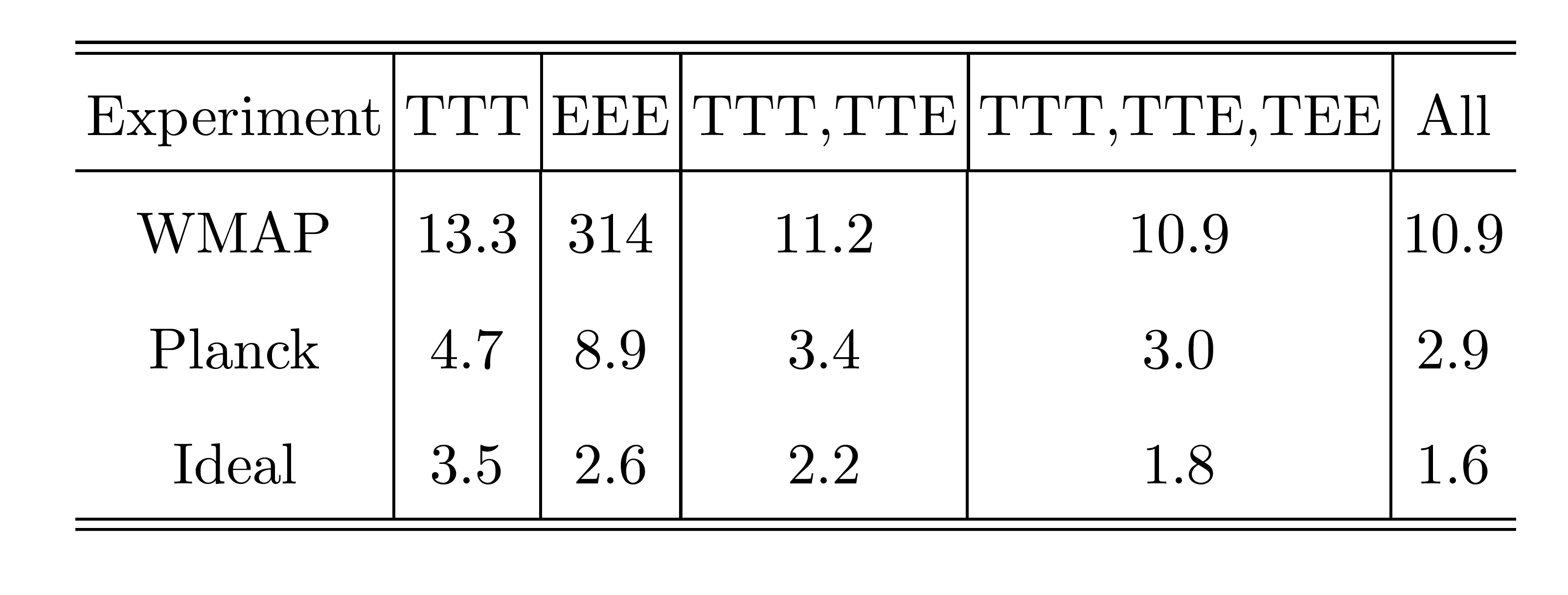 Minimum detectable  value of fNL : 

With polarization information a factor 2 better
Non-Gaussian maps
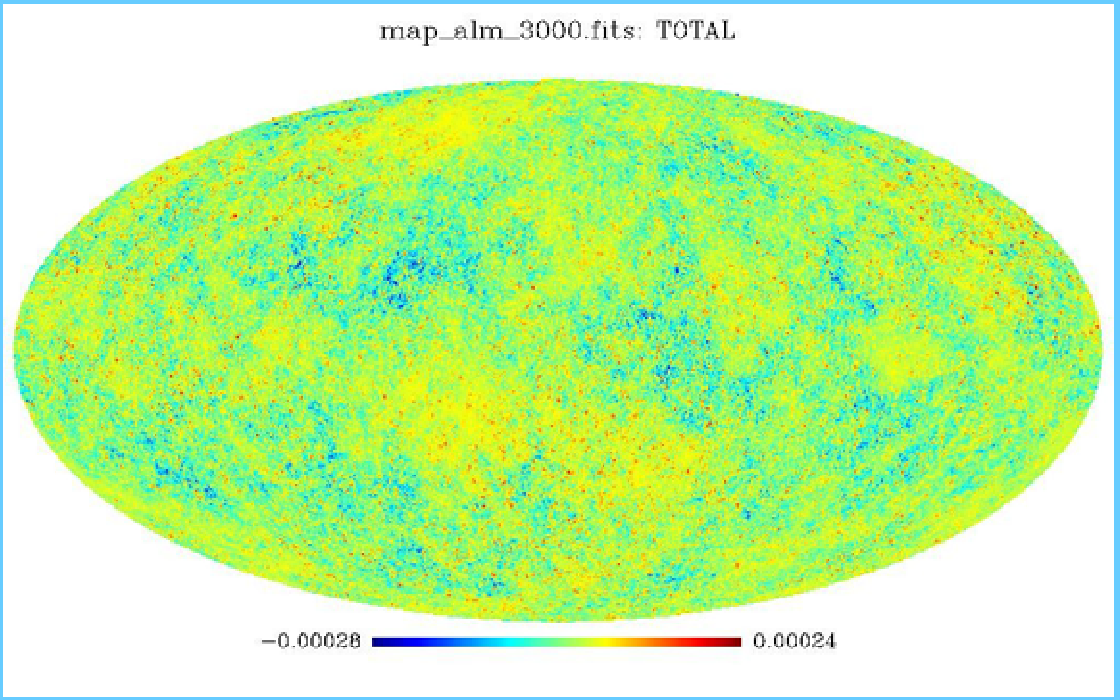 fNL=+3000
Planck resolution 5’ 
lmax==3000
Liguori, Matarrese, Moscardini, 2003
fNL~5 is really a tiny effect!! 

Planck will be sensitive to deviation 
from gaussianity of 1 part in 104!!
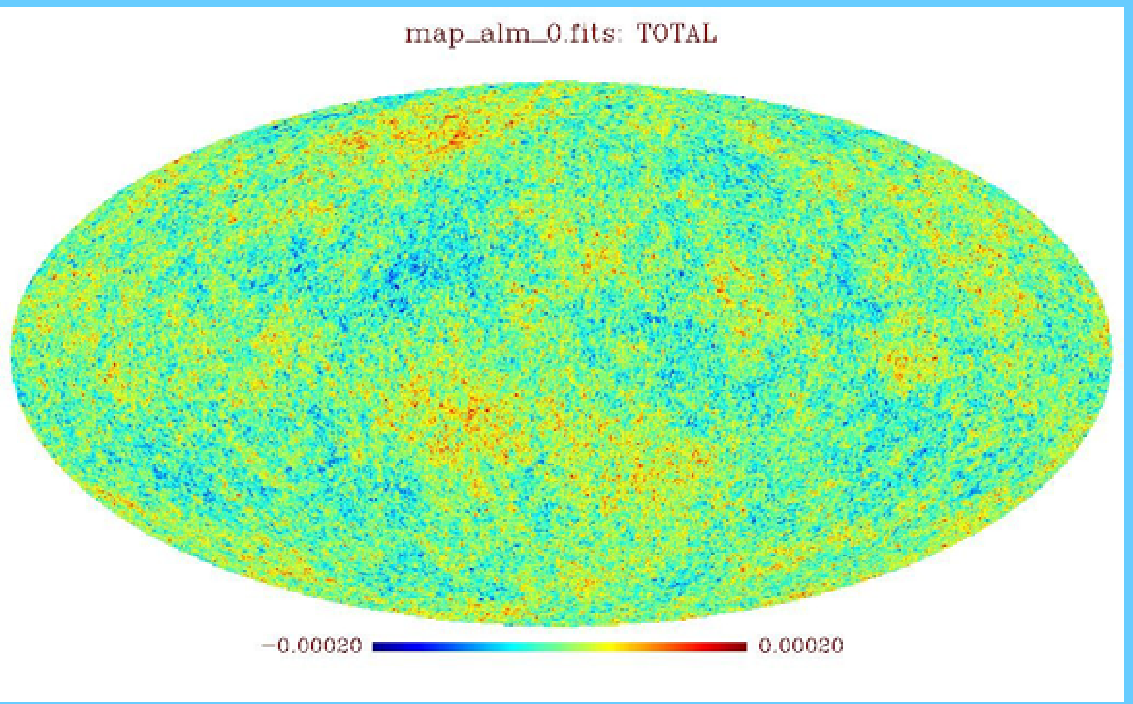 fNL=0
Conclusions
Planck will measure with exquisite accuracy and precision many cosmological
      parameters  including those characterizing the primordial (inflationary) 
      density perturbations
     (cold dark matterd density, baryon density, optical depth, comsological constant, 
     primordial fluctiuation amplitude, primordial spectral index) 

 This will allow to rule out/confirm various inflationary models

But……main message: with Planck (and other future CMB and LSS experiments) 
    we will begin to look for more!!!  
    We can start to pass from a description of what the universe is made of to 
    ``why’’ it has the form we observe 
    (nature and origin of various components, fundamental physics driving inflation) 

   e.g. non-Gaussianity: probing the interactions of the fields driving inflation  
   at extremely high energies:
   learn about the fundamental physics operative during inflation.
``spectacular realization “ 

(Alan Guth’s diary 1979)
We are ready for even more spectacular things!
References
Reviews on inflation:  
  Riotto, hep-ph/9807278; arXiv:1010.2642
  Baumann et al. 0811.3919, CMBPol Mission Concept Study

 -Review on Inflation and non-Gaussianity: 
   N. Bartolo, E. Komatsu, S. Matarrese, A. Riotto, astro-ph/0406398
   X. Chen, arXiv:1002.1416 
   Bartolo, Matarrese, Riotto, arXiv:1001.3957 
   Komatsu, 1003.6097; 0902.4759 (white paper to NASA decadal survey) 
   Yadav, Wandelt, arXiv:1006.0275

 Inflation and Gravitational waves: 
  C. Armitage-Caplan  et al. 1102.2181, COrE, a white paper  
  Baumann et al. 0811.3919, CMBPol Mission Concept Study
   
- Planck satellite: visit http://www.rssd.esa.int/index.php?project=Planck 
   and look for the Planck Blue-Book

- textbooks: e.g. Modern Cosmology, Scott Dodelson, 2003 Academic Press 
                      



Textbooks: